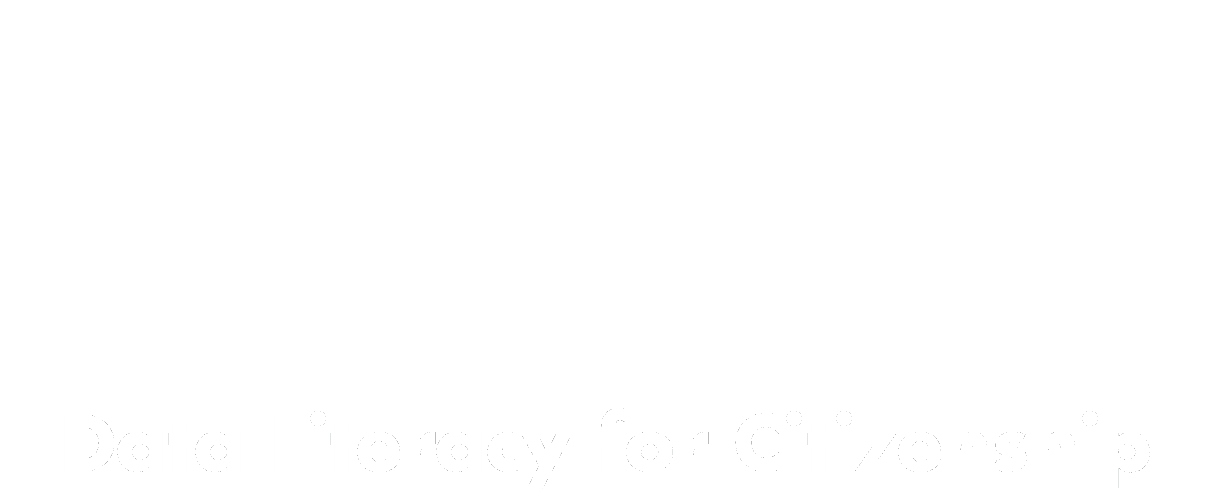 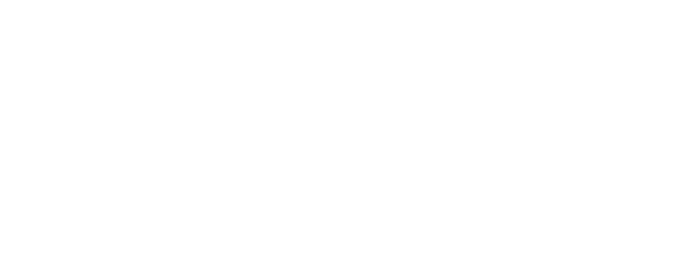 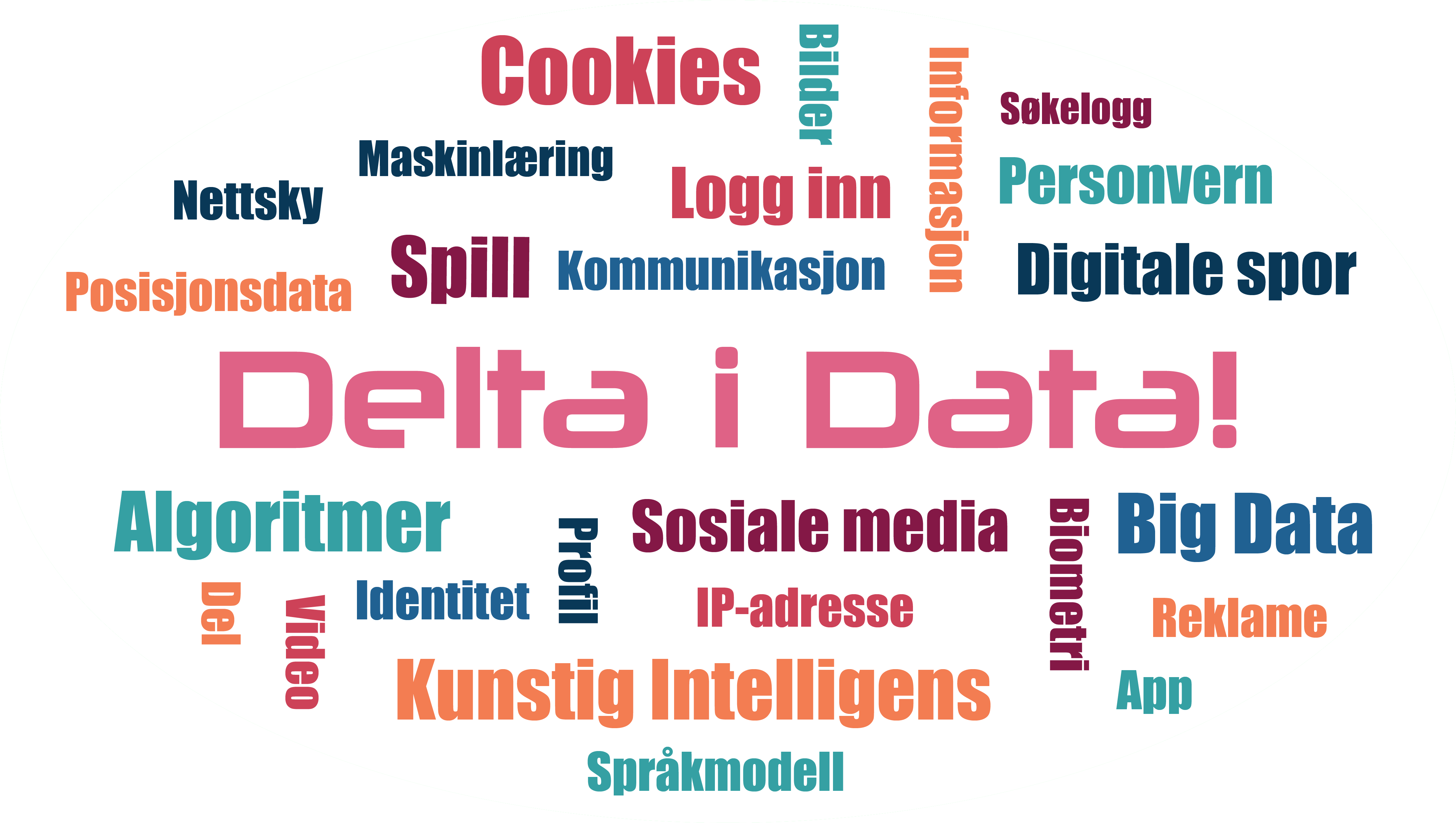 DataDelta & Dataisfjell
[Speaker Notes: Undervisningsopplegg for 2x45 minutter med spel og oppgåver:  https://edutrust.slateresearch.ai/undervisning]
PLAN (2 x 45 min)
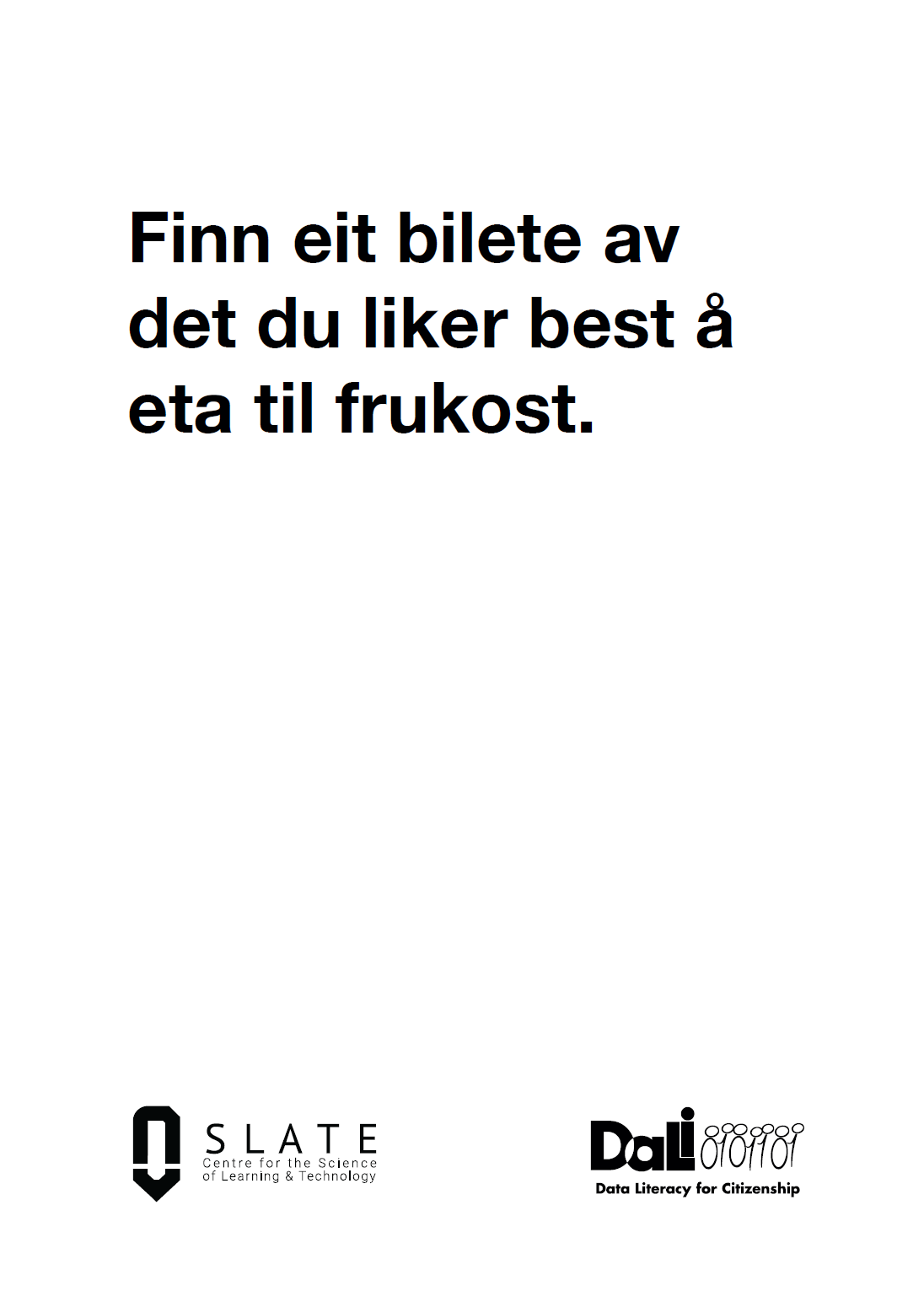 1 - DataDelta
Introduksjon og reglar (5 min)
Spel DataDelta (30 min)
Diskusjon og oppgåver (10 min)
Kva er data? Korleis blir data oppretta?
Samarbeid om nettsøk
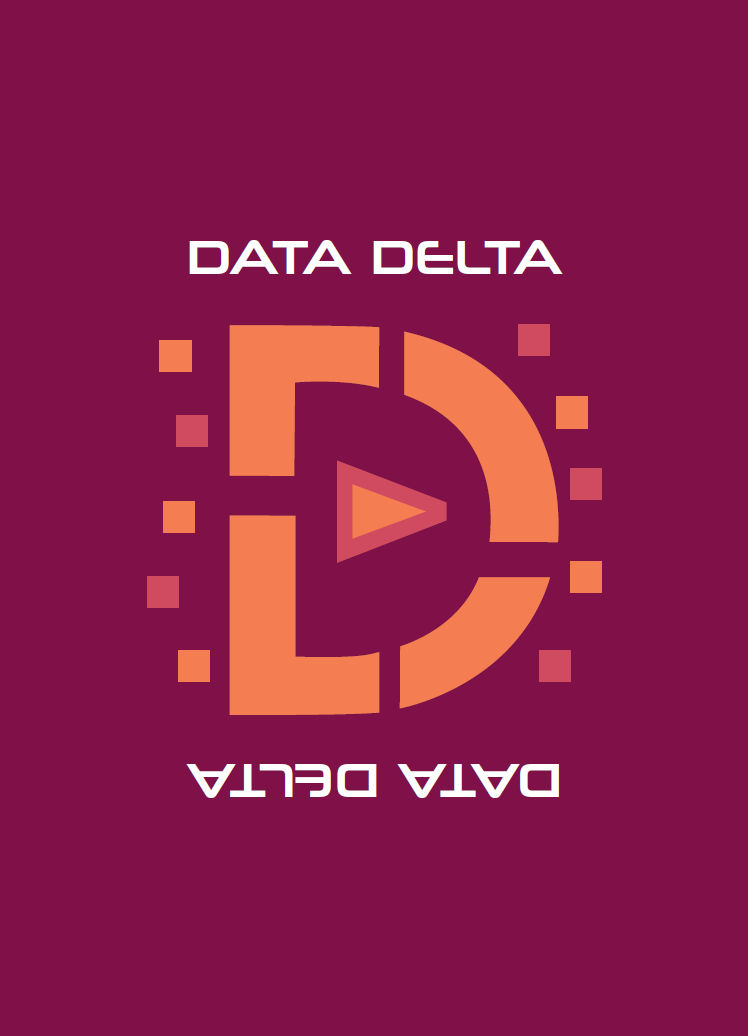 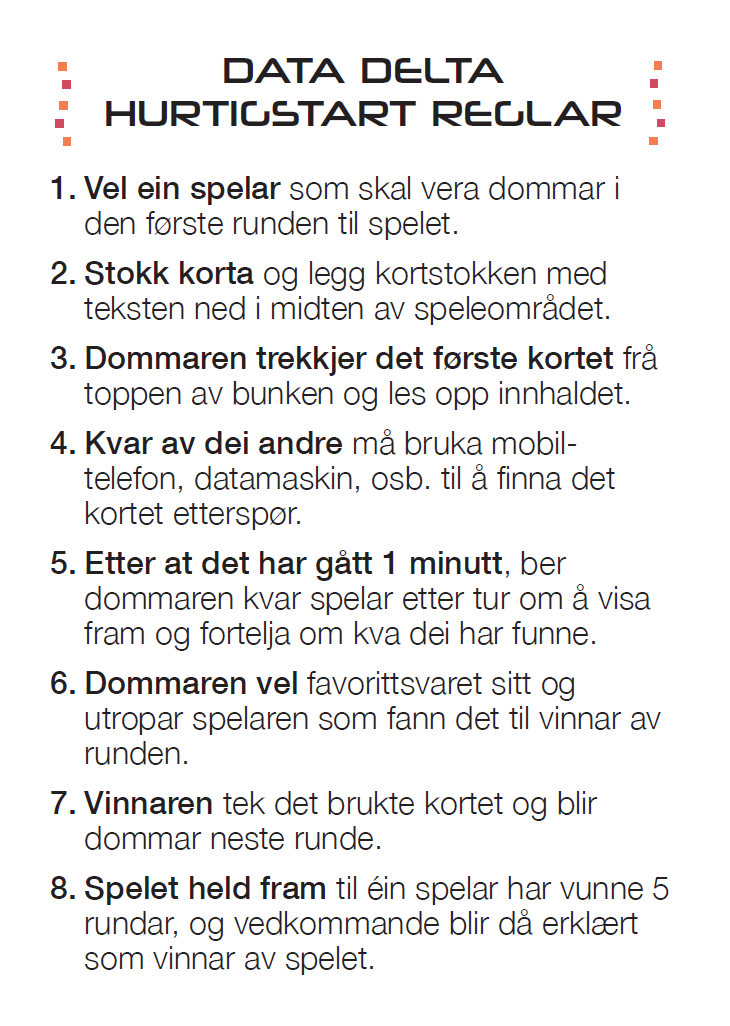 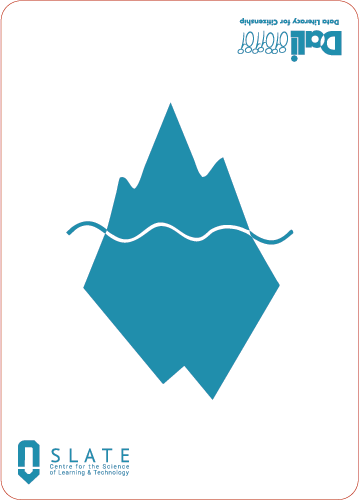 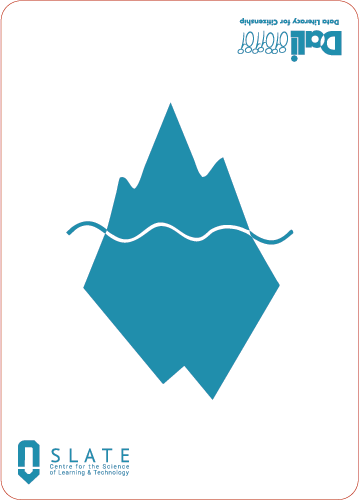 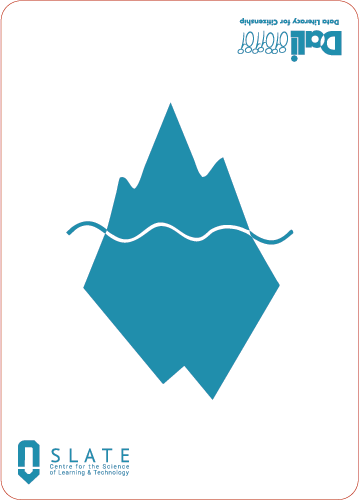 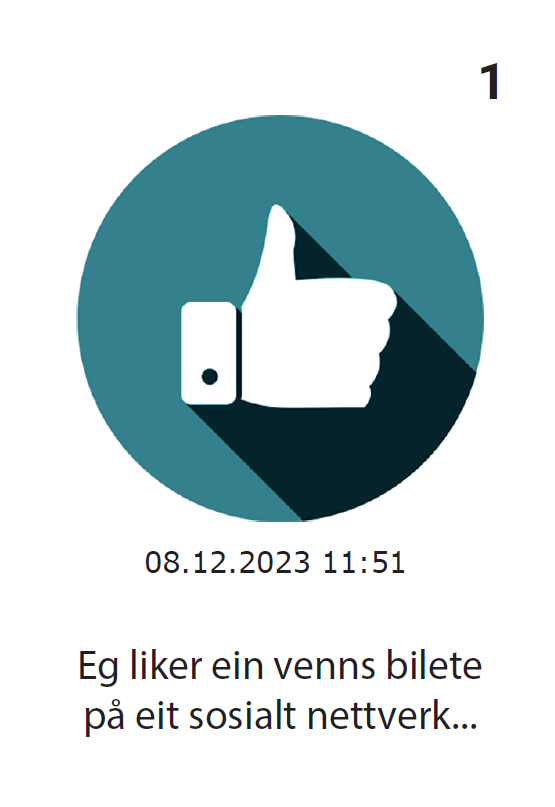 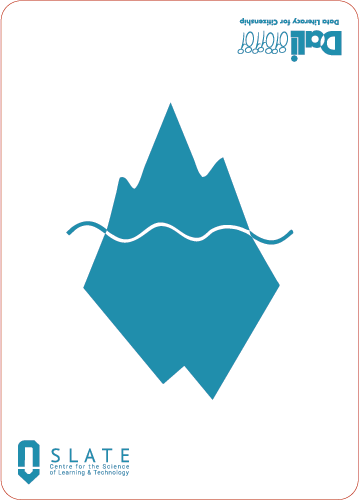 2 - Dataisfjell
Introduksjon (10 min)
4 typar data (med døme)
Reglar for Dataisfjell
Spel Dataisfjell (30 min)
Diskusjon og fleire døme (5 min)
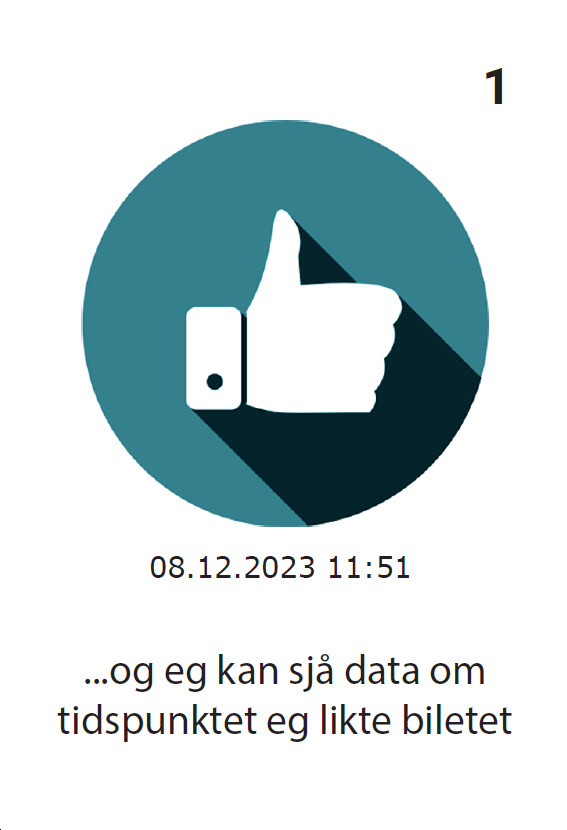 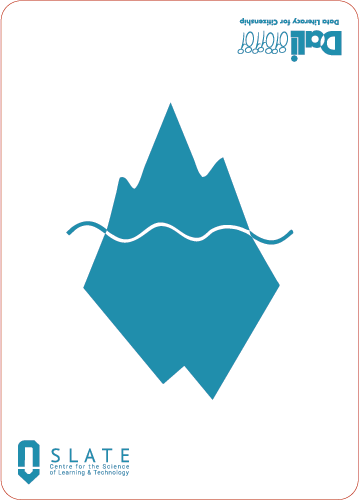 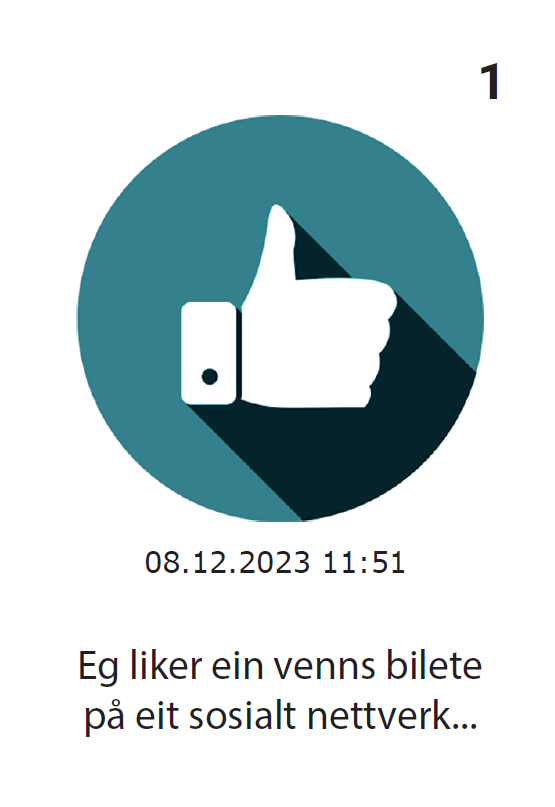 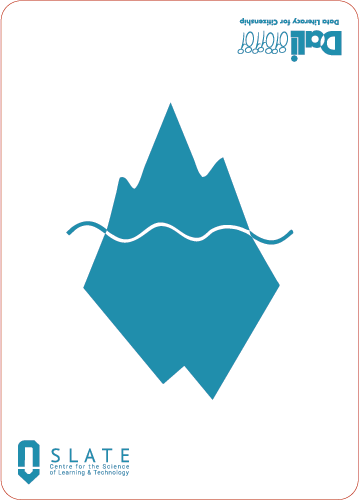 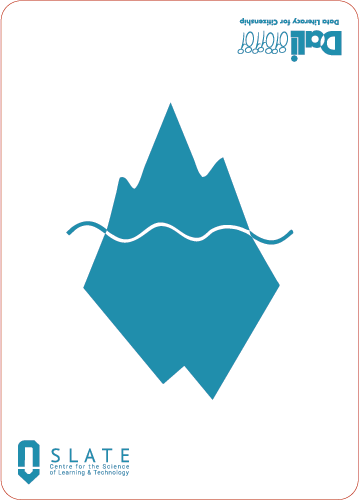 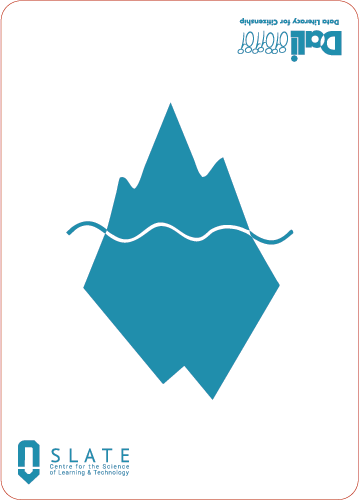 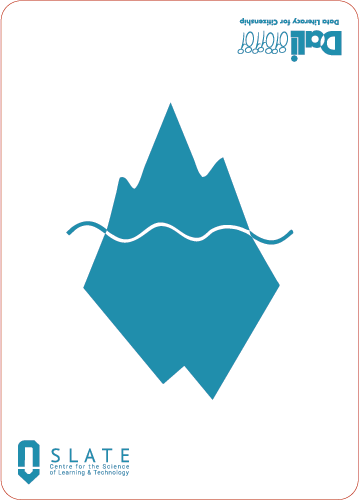 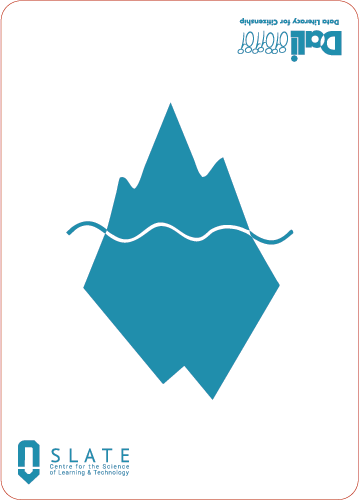 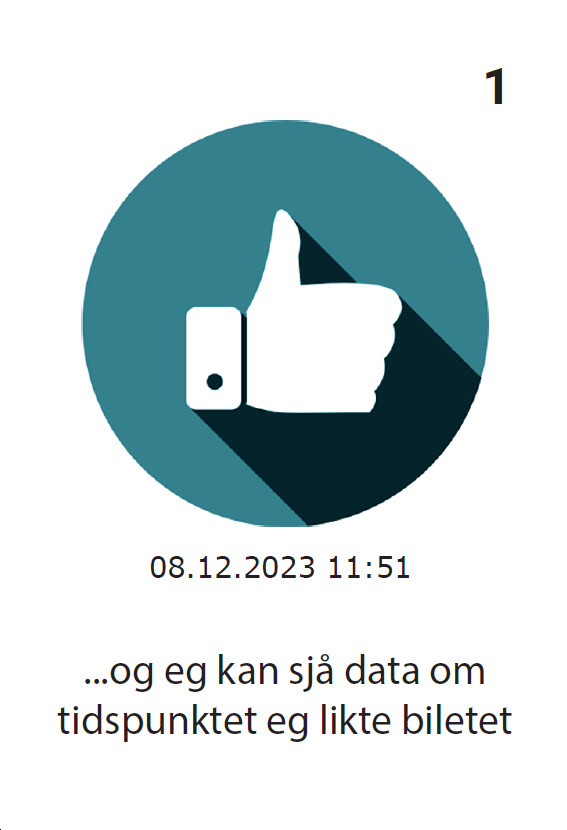 DATA DELTA REGLAR
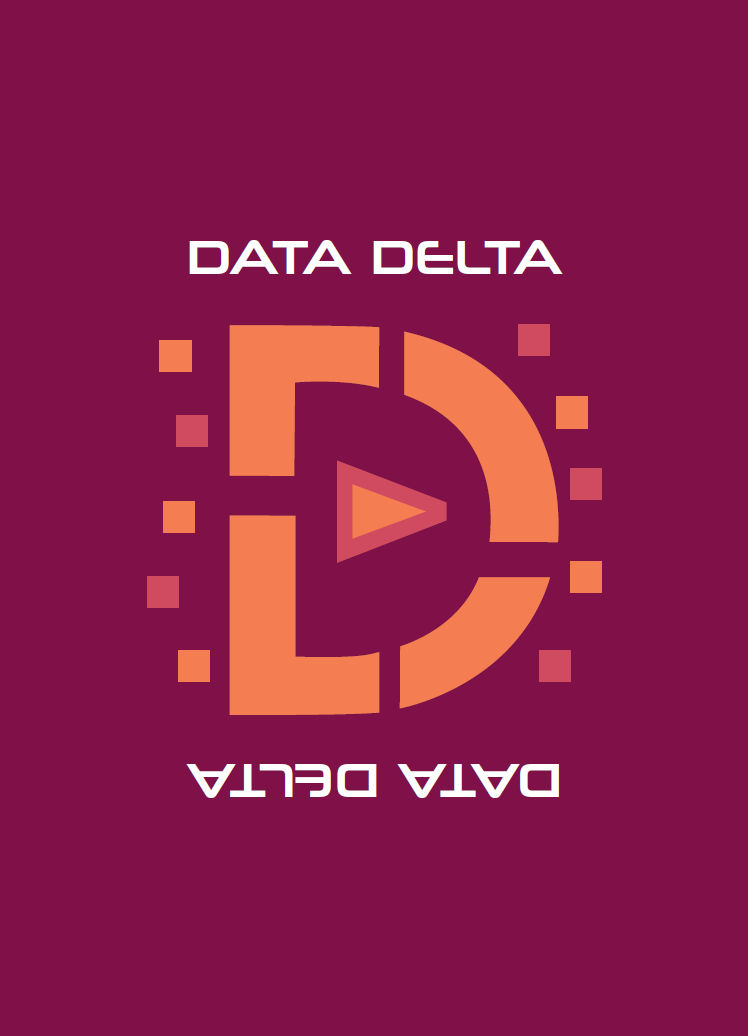 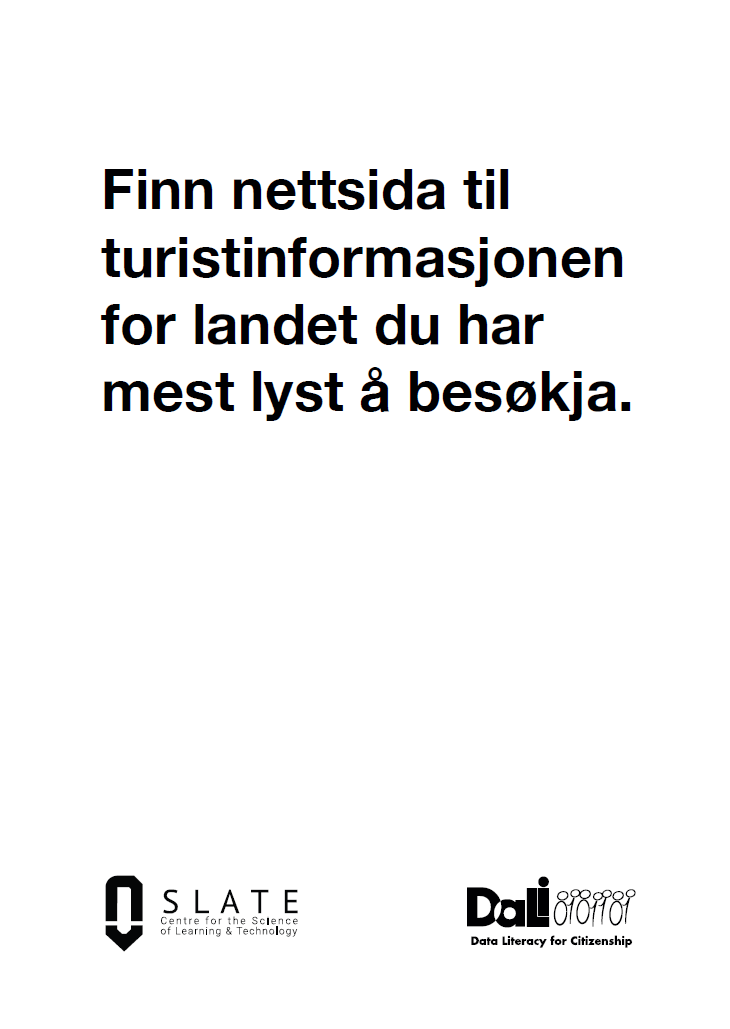 4-6 spelarar 
30-40 minutt
54 kort
Vel ein dommar for den første runden og stokk korta.
1. Dommaren trekker eit kort og les opp innhaldet.
2. Kvar av dei andre brukar mobilen til å finna det kortet etterspør.
3. Etter 1 minutt viser og fortel kvar spelar om det dei har funne.
4. Dommaren vel favorittsvaret sitt og utropar vinnar av runden. 
5. Vinnar av runden tek det brukte kortet og blir dommar neste runde. Eller: La dommarrolla gå på rundgang.
6. Vinnaren av spelet er den som sit igjen med flest kort.
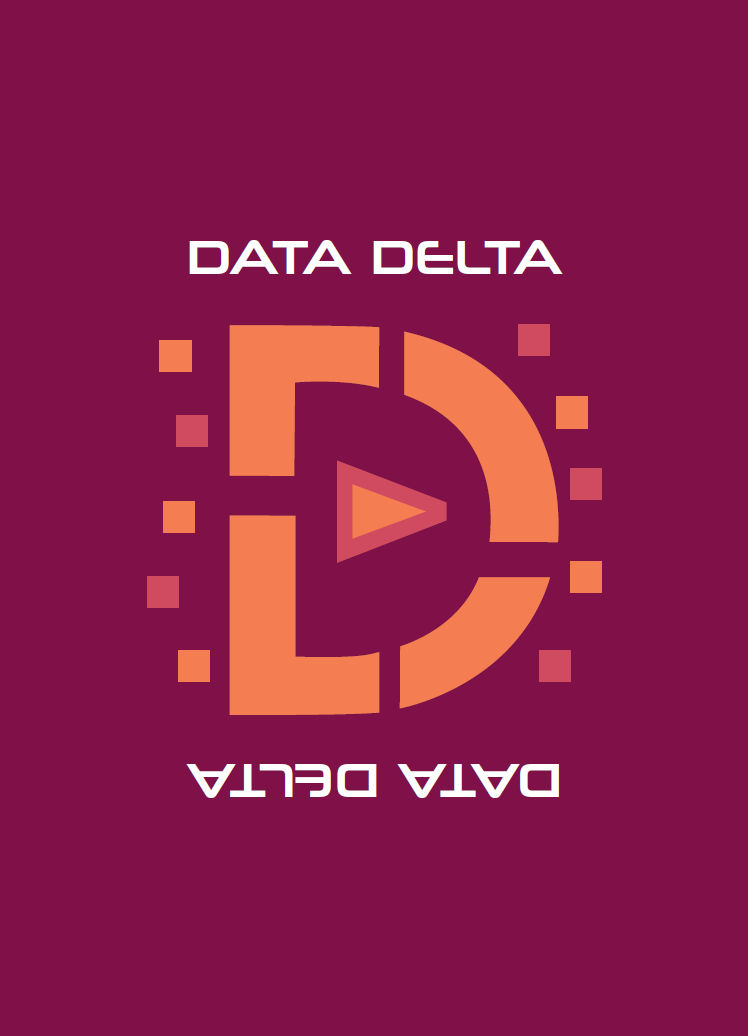 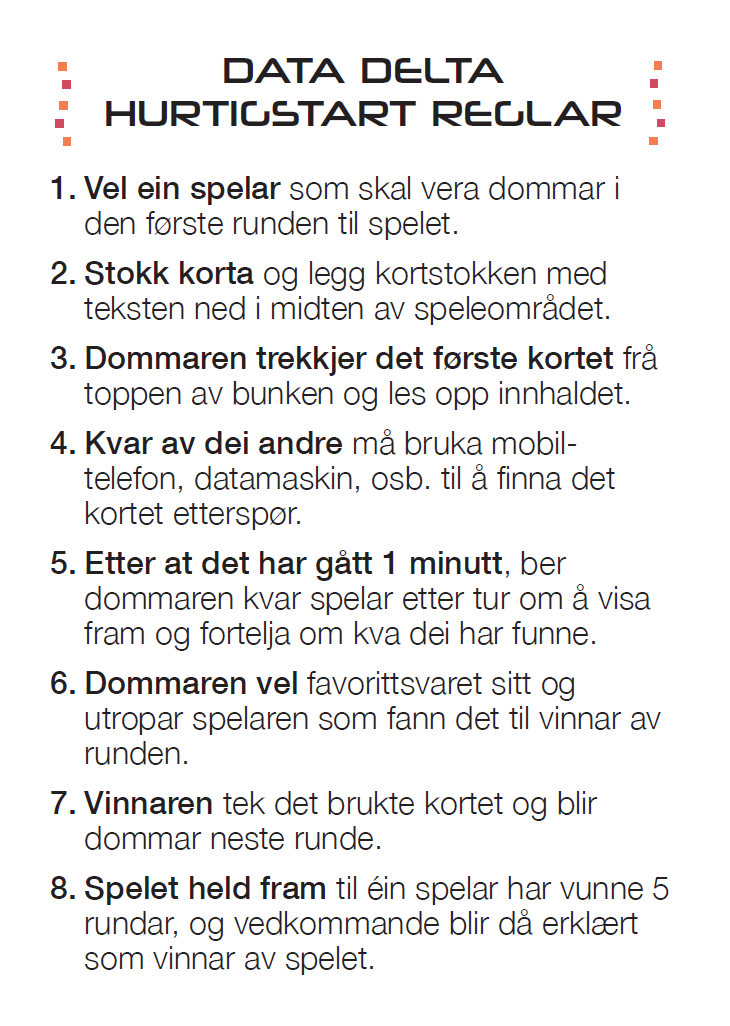 SPEL DATA DELTA
Digital versjon (Norsk og Engelsk)
https://datadelta.slateresearch.ai/#/ 
PDF til utskrift: https://edutrust.slateresearch.ai/datadelta
DATA DELTA DISKUSJON
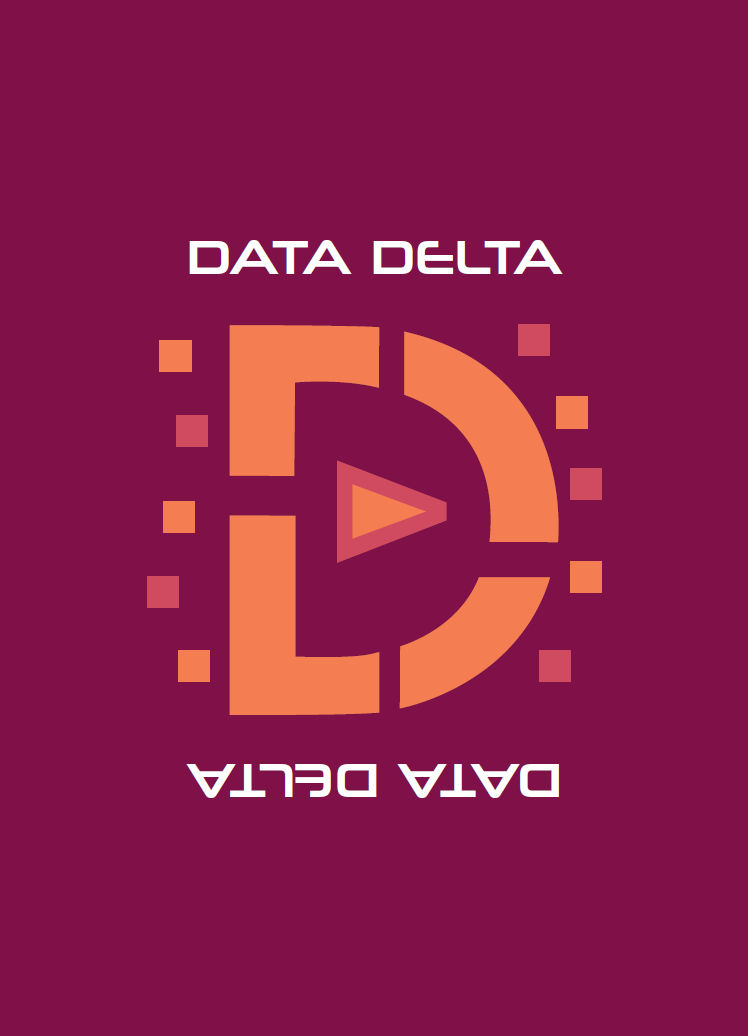 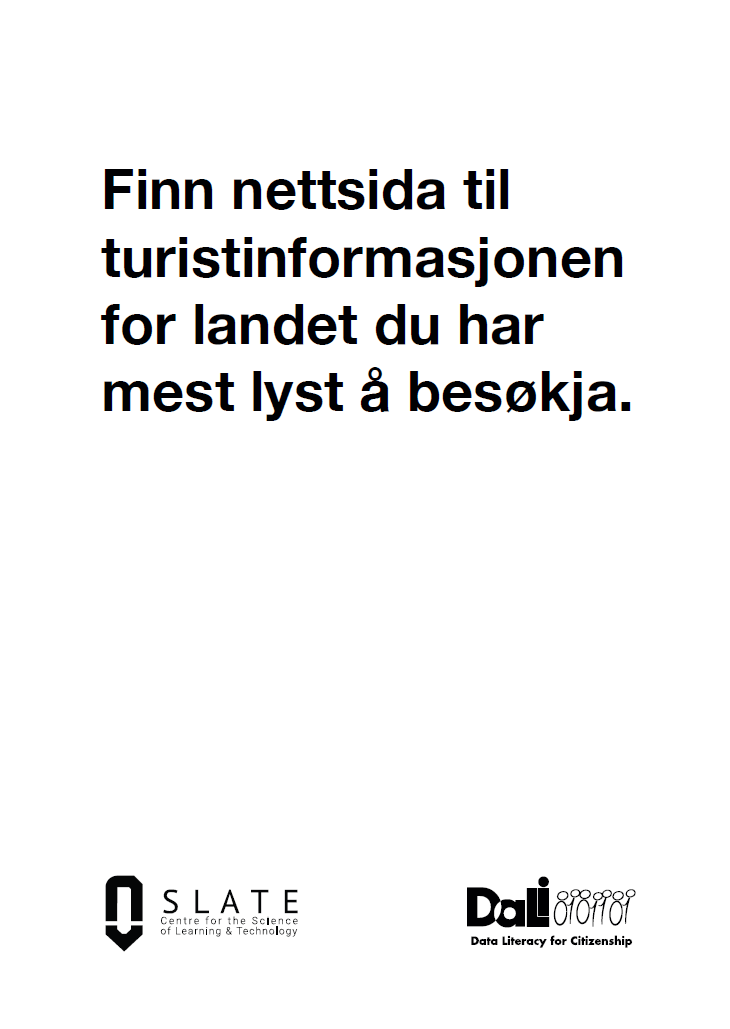 Gruppeoppgåve 1: Diskuter
Kva søkemotorar og appar brukte de?
Godkjende de ‘informasjonskapslar og data’? 
Kva data har de delt? (Til dømes: Kva søkeord brukte de?)
 
Gå inn i appstore (o.l.) og vel ein app de har brukt. Sjå under ‘Datasikkerhet’ og ‘Innsamlede data’. Kva typar data fortel appen at han samlar inn?
Datatyper: Google
DATA DELTA DISKUSJON
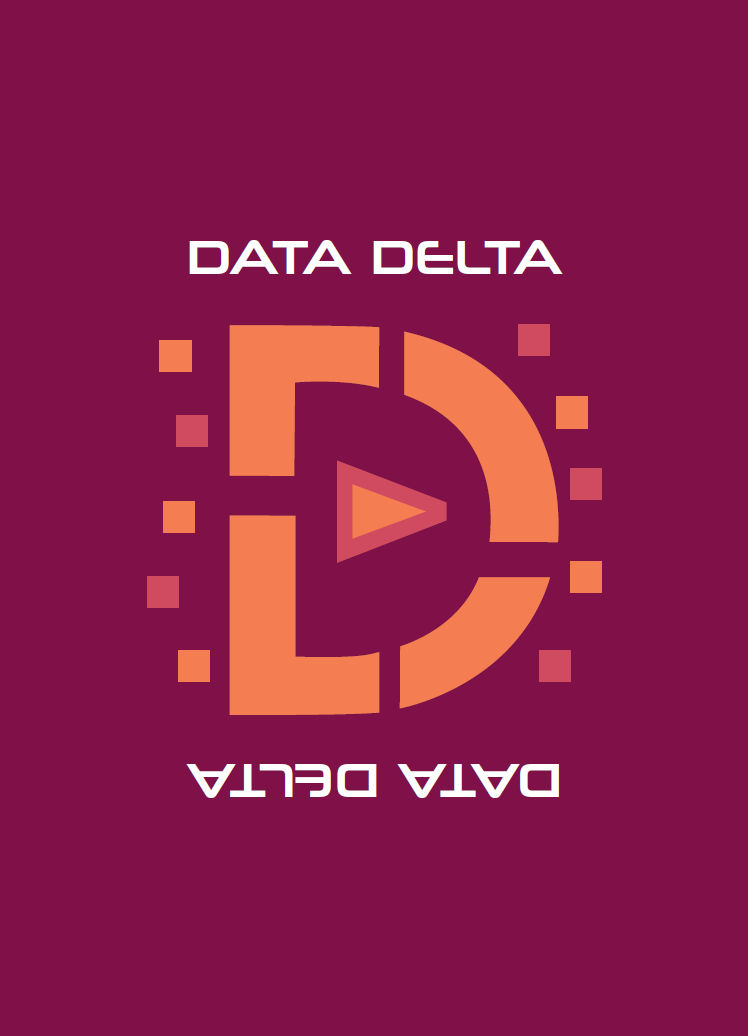 Gruppeoppgåve 2: Samarbeid om søk
1. Alle i gruppa søker med nøyaktig same ord i same søkemotor. Samanlikn resultatet.

2. Søk deretter med dei same søkeorda i ulike søkemotorar. (T.d. Google, DuckDuck Go, Copilot). Samanlikn resultatet.

Korleis ser resultata ut? Kjem det same resultatet og rekkjefølgja opp hos alle spelarane? Kvifor/kvifor ikkje? Søk gjerne fleire gonger (etter til dømes klede, reiser, matoppskrifter, osb.)
A brief description of some search engines  	Søkemotorer er verdens mest brukte form for kunstig intelligensCookies: Hva skjer egentlig når du trykker «godta alle»?
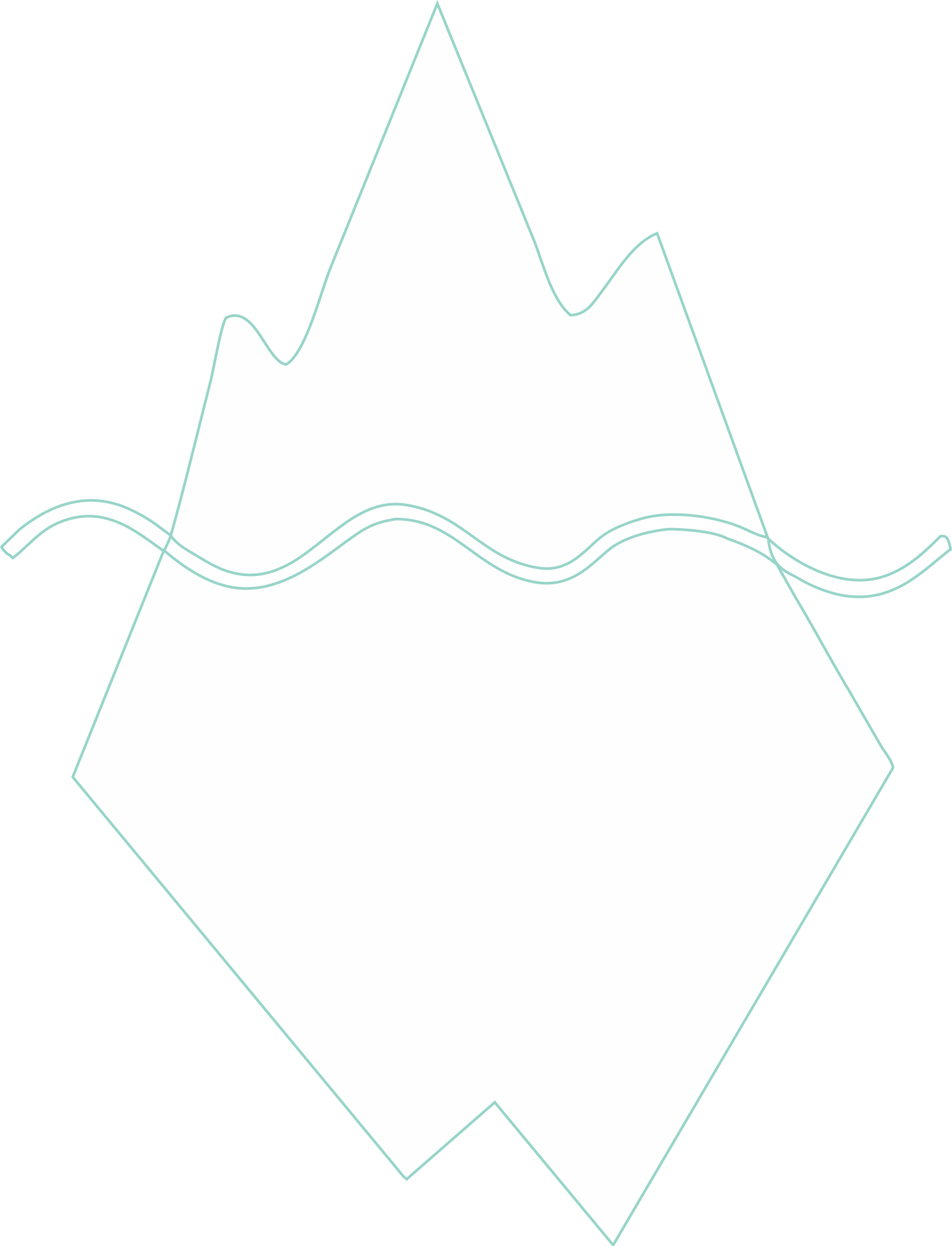 Dataisfjell
Kva er data?
Kva typar data fins?
Synleg data
?
?
?
Usynleg data
?
Menneskeskapte data
Menneskeskapte data
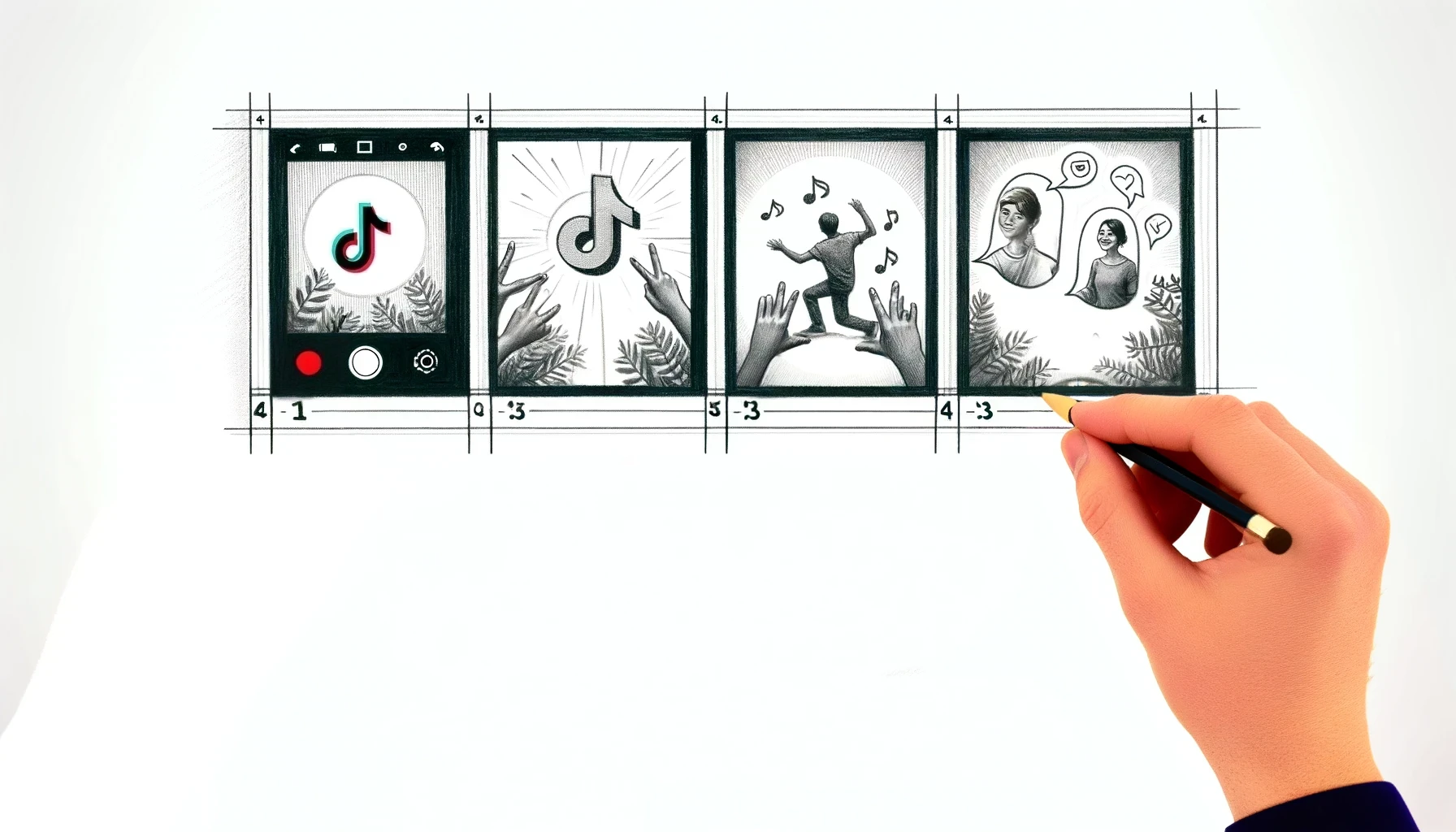 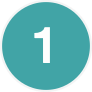 Utan digitale verktøy
Til dømes
Du teiknar ned idear til ein TikTok-video med blyant
Bilete: DALL-E
[Speaker Notes: Menneskeskapte data: Data kan bli til uten digitale verktøy.]
Rådata: Innhald
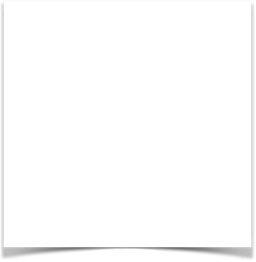 Rådata: Sensor
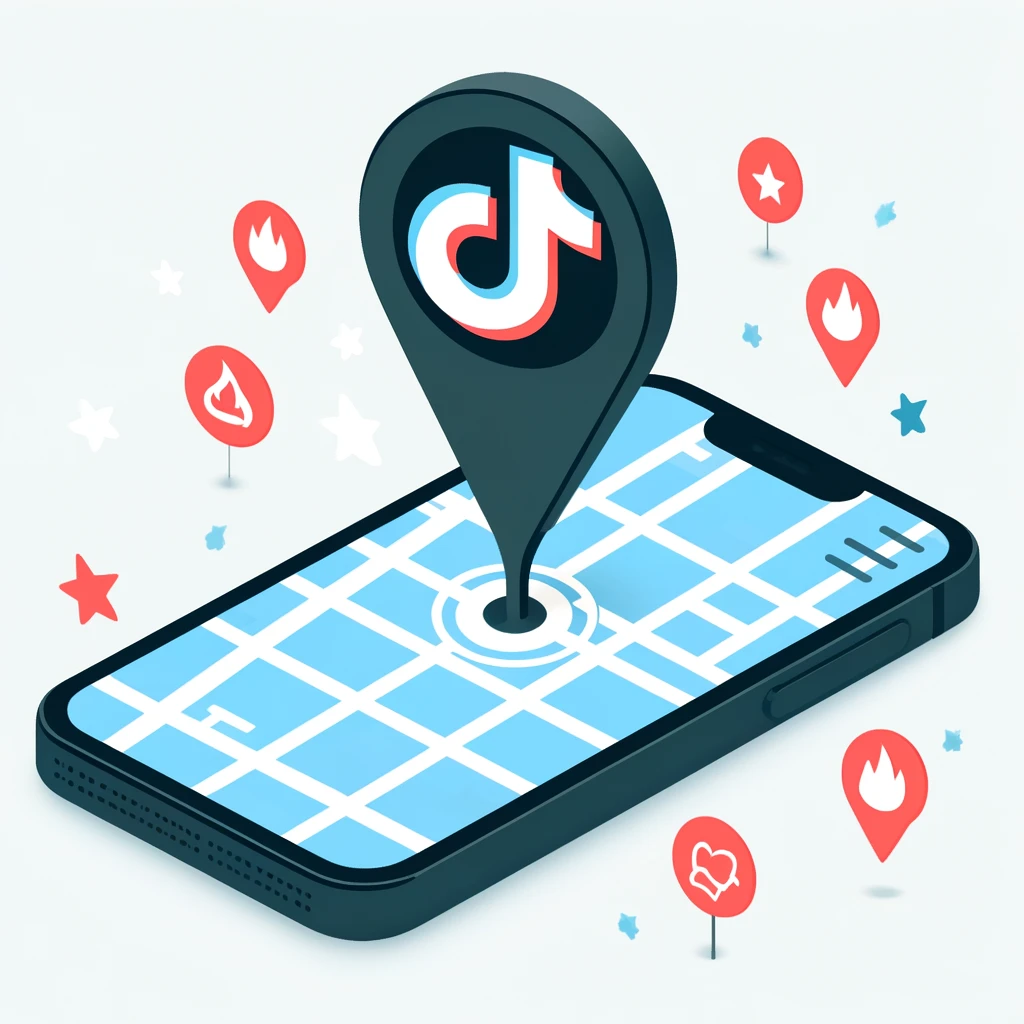 Rådata
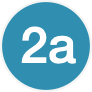 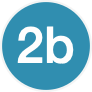 Synleg og ubehandla data skapt med vilje av menneske.

Til dømes
Du skriv inn fødselsdato for å registrere profil på TikTok

Du laster også opp ein video av katten din.
Usynleg data registrert av ein sensor

Til dømes
GPS-sensoren på mobilen din registrerer kor du går når TikTok appen er i bruk.
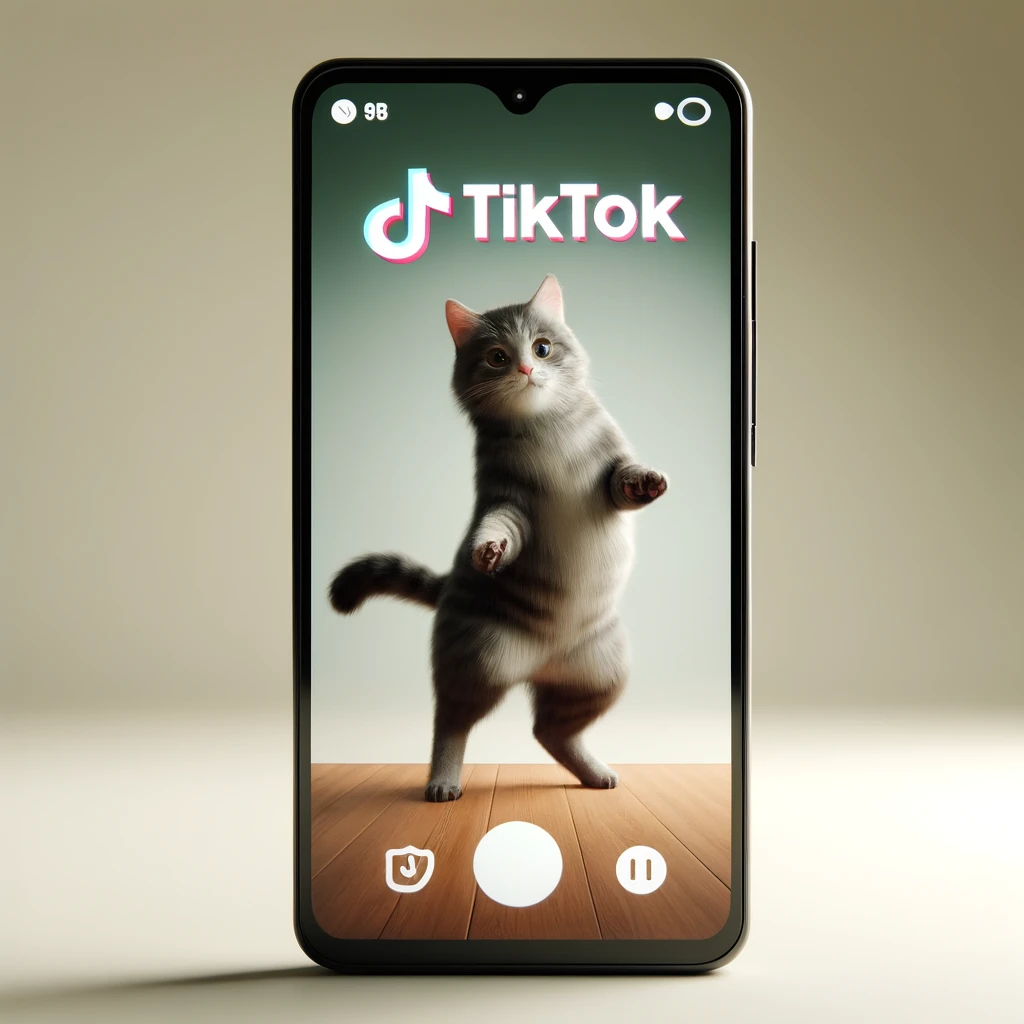 Bilete: DALL-E
Bilete DALL-E
[Speaker Notes: Rådata: Når mennesker bruker digitale maskiner, f.eks. skriver inn søkeord på nettet, «gir» vi data til maskinen. Denne typen data (Innhold, lyd, tekst, bilde, video, sensordata)  er ikke (ennå) er analysert/bearbeidet/behandlet for noe spesielt formål, derfor kaller vi den for rådata. 

Søkeorda du sjølv tasta inn  medan du spelte det forrige spelet er også rådata.]
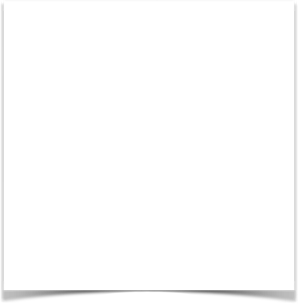 Analytiske data: Usynleg
Analytiske data: Synleg
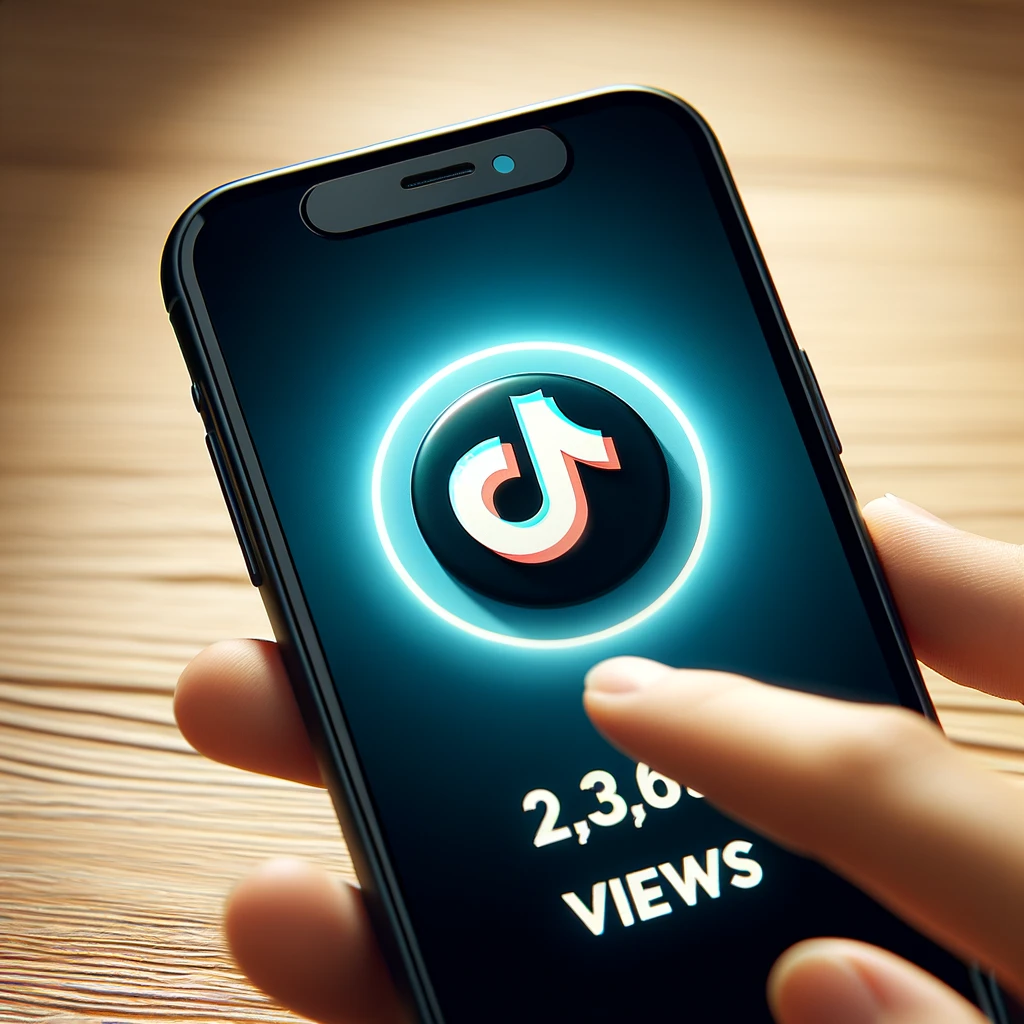 Analyserte data
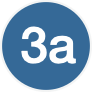 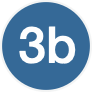 Data som blir samla inn og brukt av systemet, men er ikkje synleg for deg.

Til dømes
TikTok registrerer kor lenge du ser på ein kattevideo og deler denne informasjonen med andre utan at du ser det.
Data blir samla inn og brukt av systemet, og vist tilbake til deg.

Til dømes
Talet på gongar TikTok-videoane dine har blitt vist eller delt, blir samla inn og gjort synleg for deg og andre.
Bilete  DALL-E
[Speaker Notes: Analyserte (analytiske) data: Loggfiler og metadata (‘data om data’) som blir opprettet som ein ‘bieffekt’ når du samhandler med digitale enheter.]
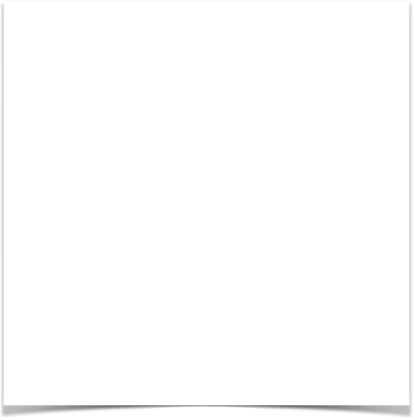 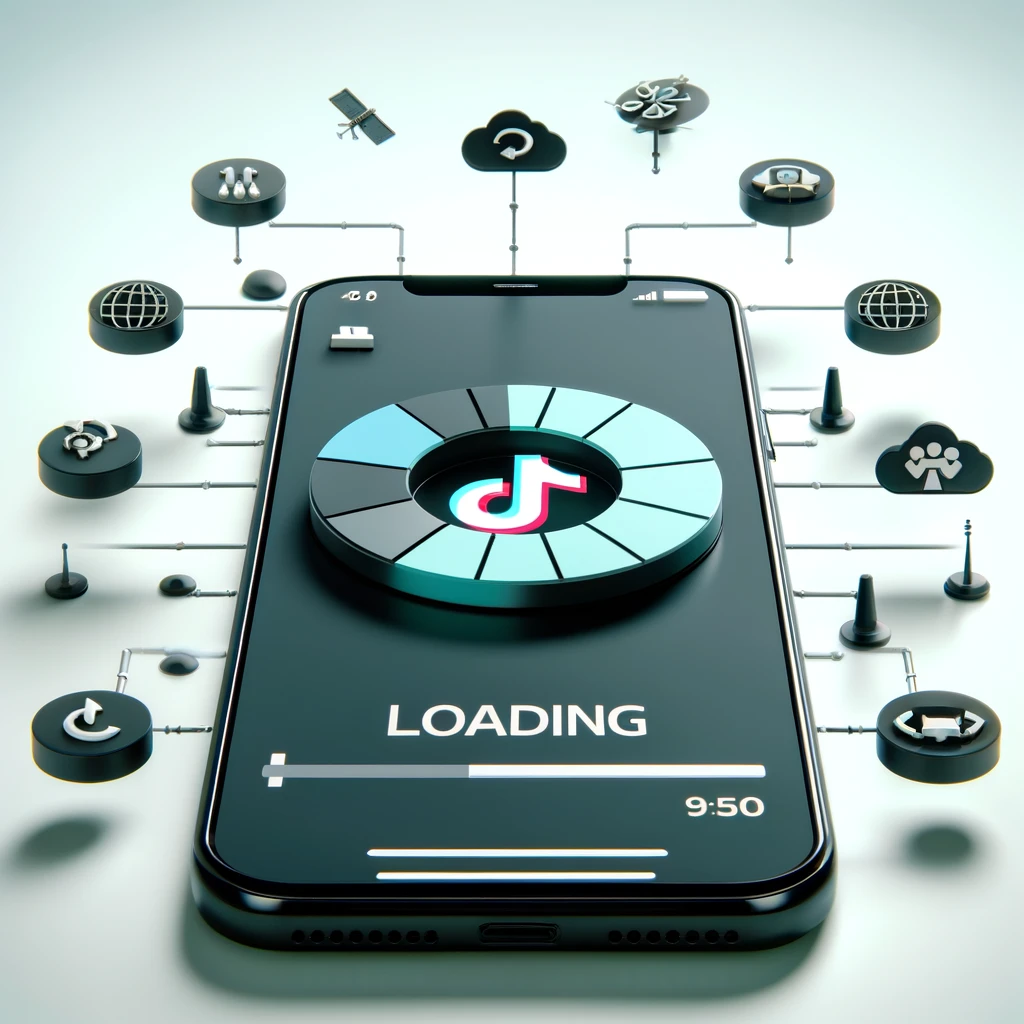 Funksjonelle data
Funksjonelle data
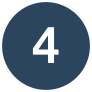 Data som er nødvendig for at maskiner skal kommunisere med kvarandre.

Funksjonelle data gjer at videoar frå TikTok kan strøymast jamt til mobilen din.

Til dømes
Bufferinformasjon og datapakkene som trengs for å sikre at videoen spilles av utan avbrotOgså: IP-adresse
Bilete: DALL-E
[Speaker Notes: Data som må til for at ein app elle ei nettside skal fungere]
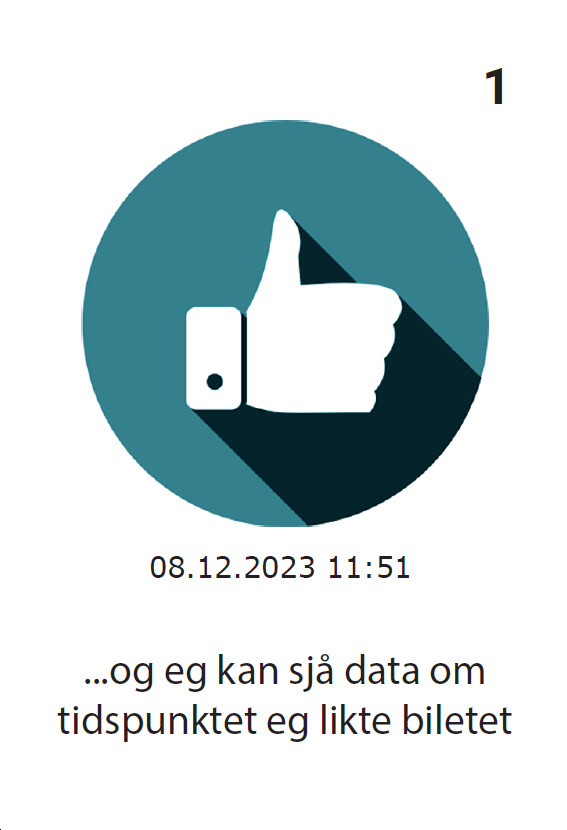 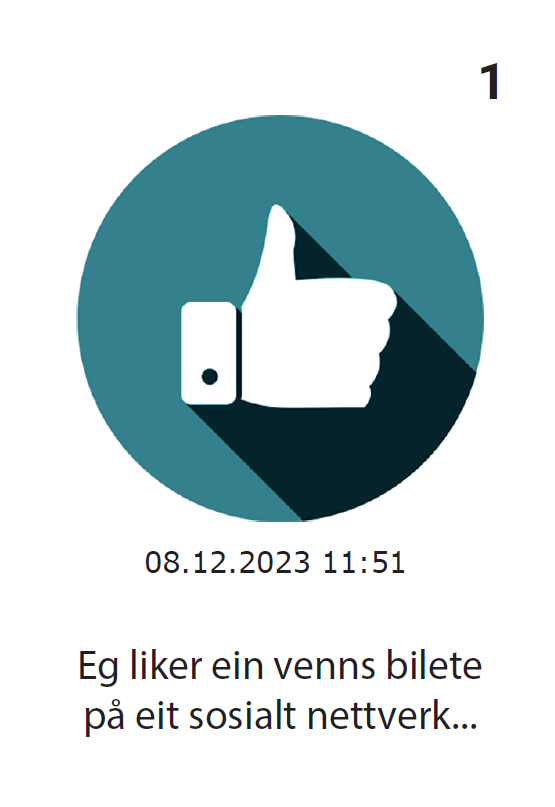 Dataisfjell DØME
?
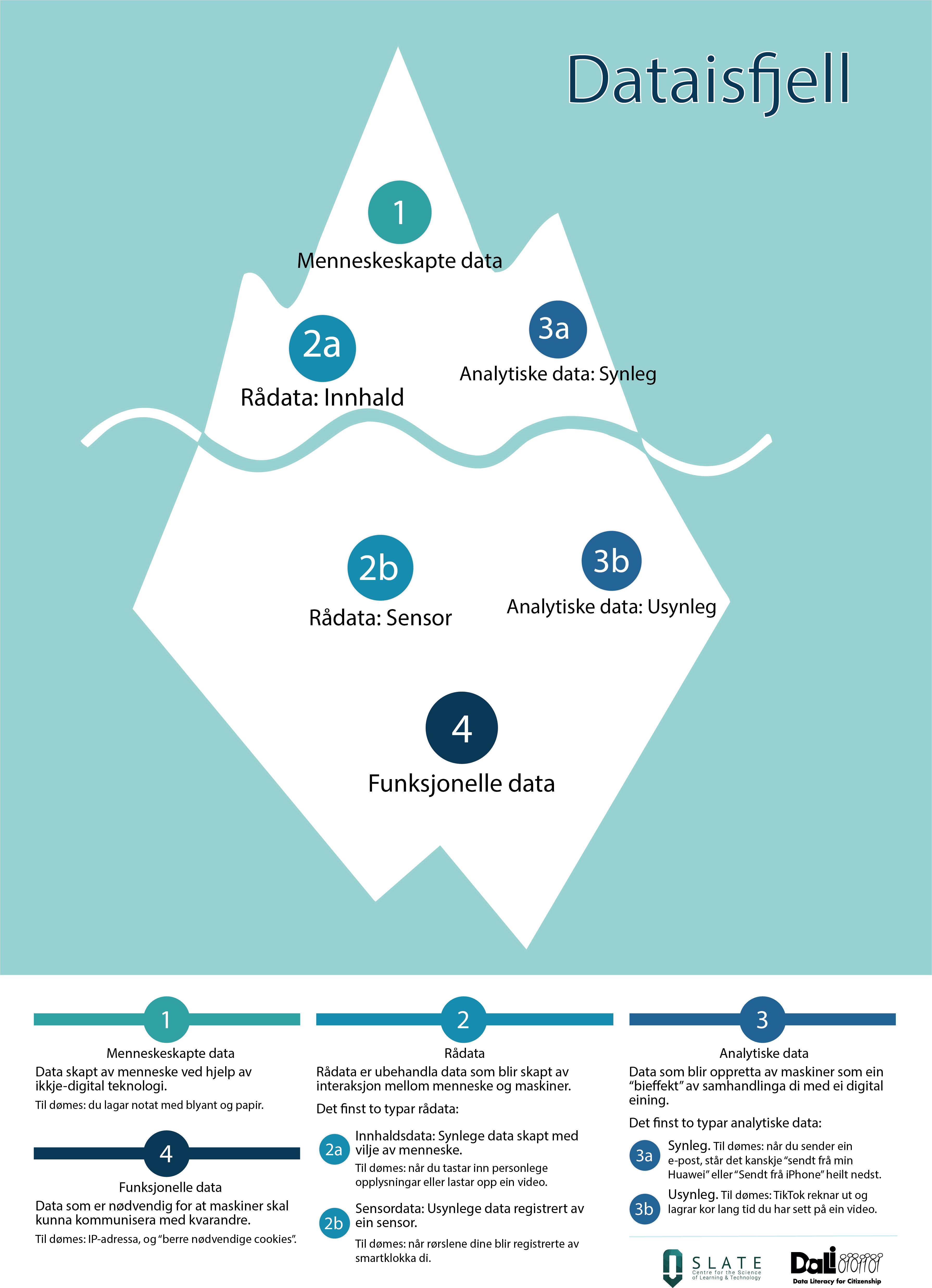 Menneskeskapte data
Rådata: Innhald
Rådata: Sensor
Analytiske data: Synleg
Analytiske data: Usynleg
Funksjonelle data
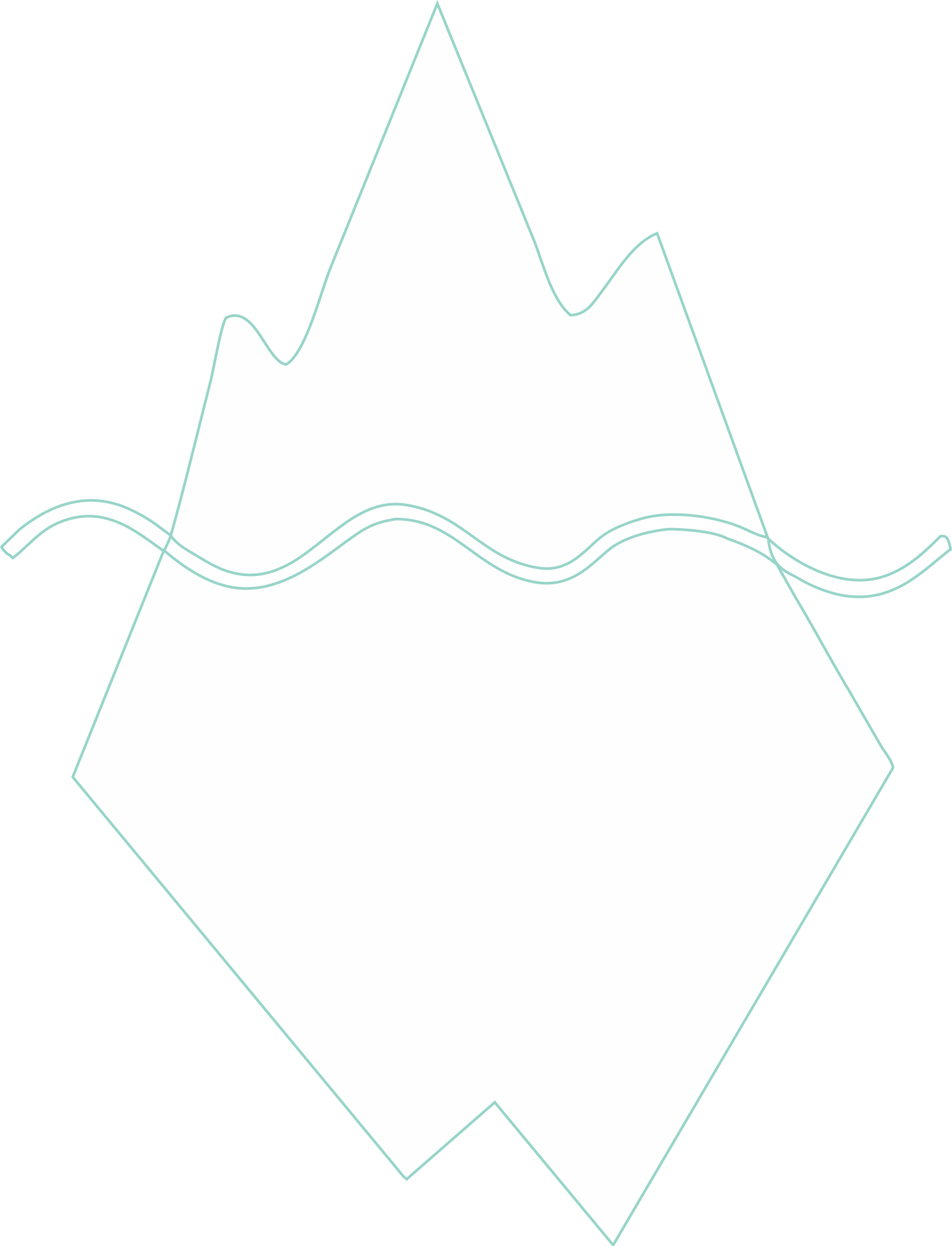 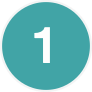 Dataisfjell
Synleg
data
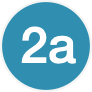 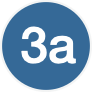 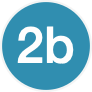 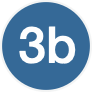 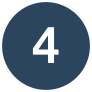 Usynleg data
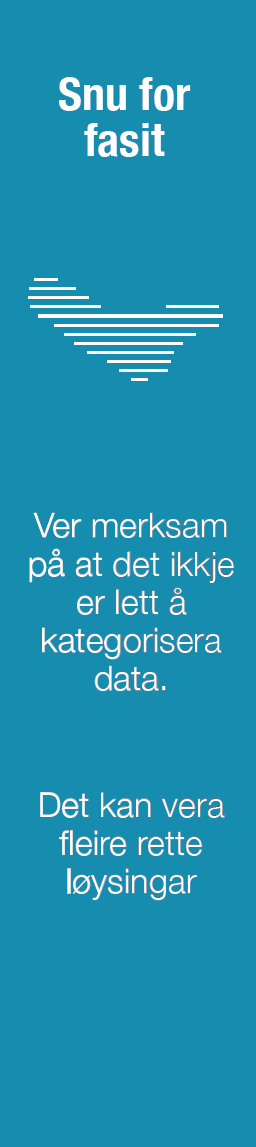 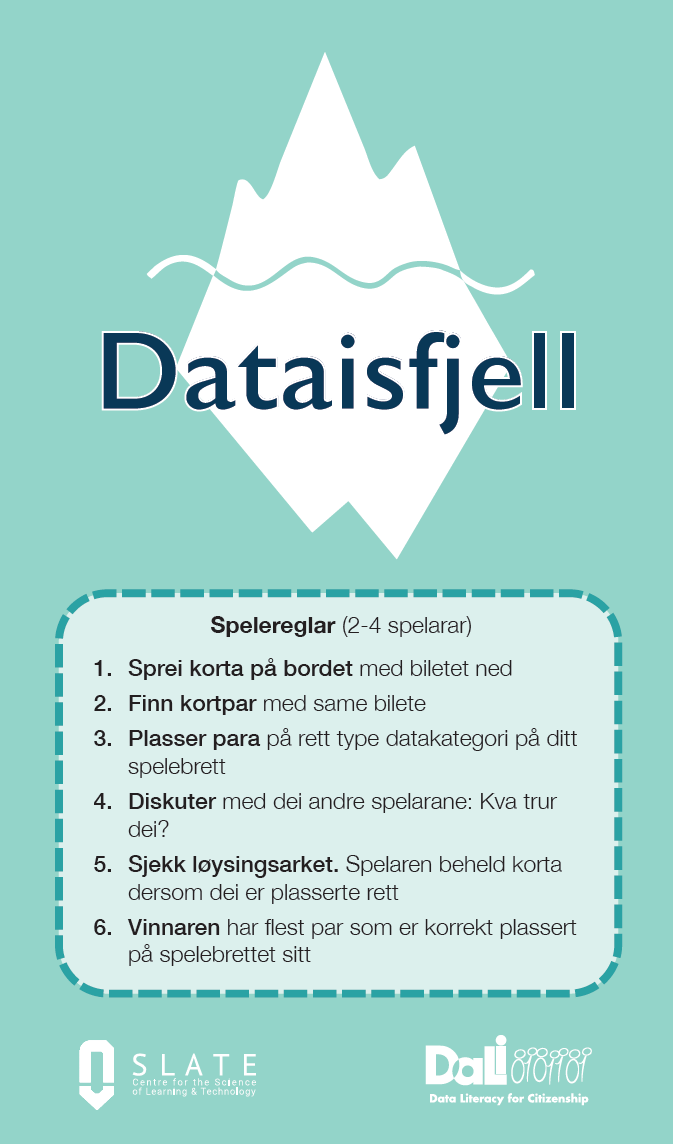 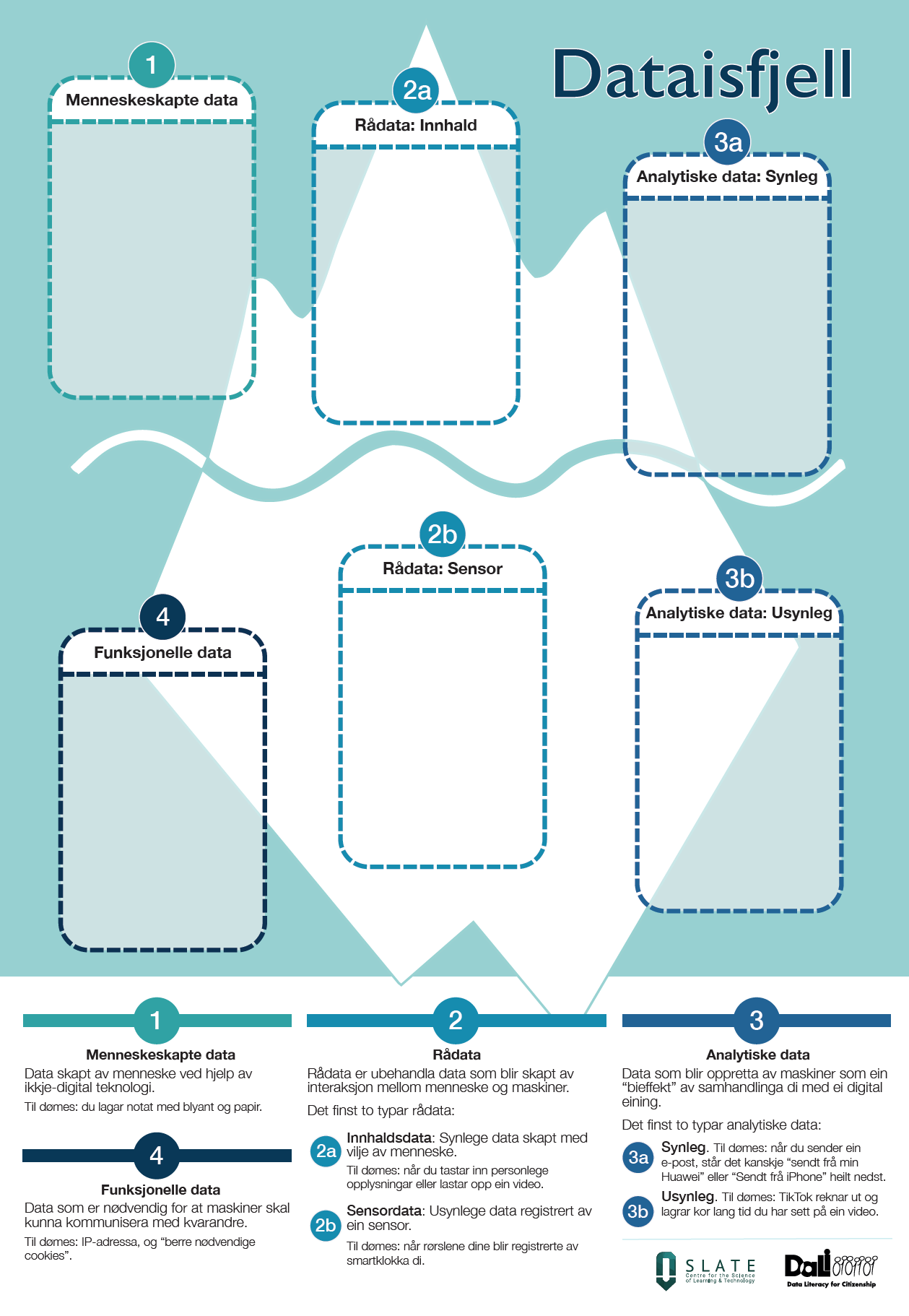 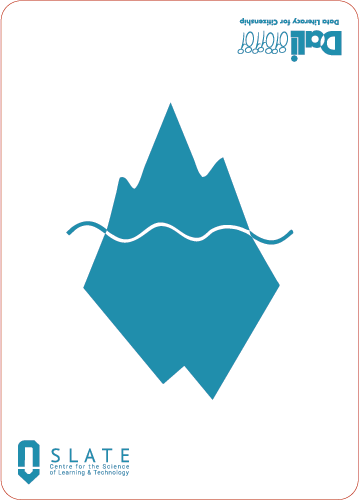 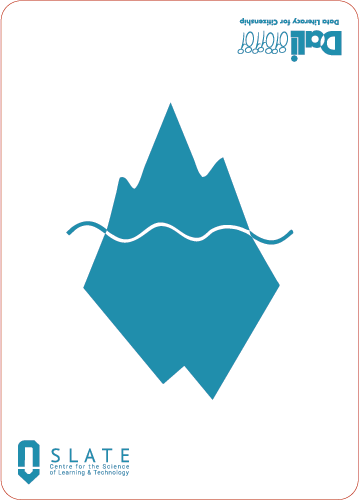 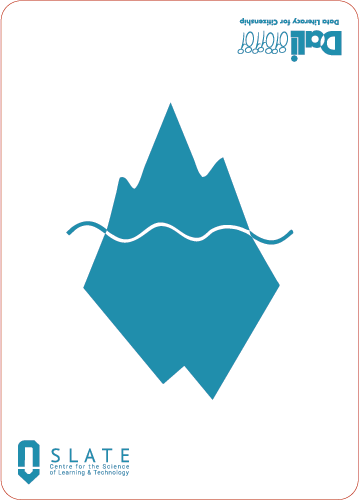 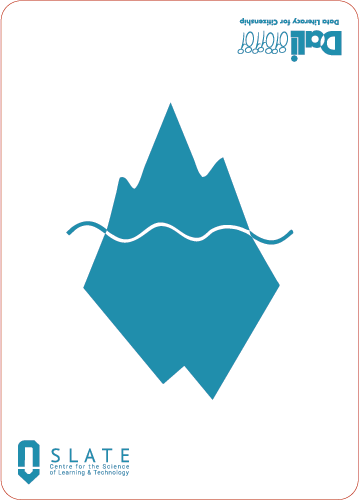 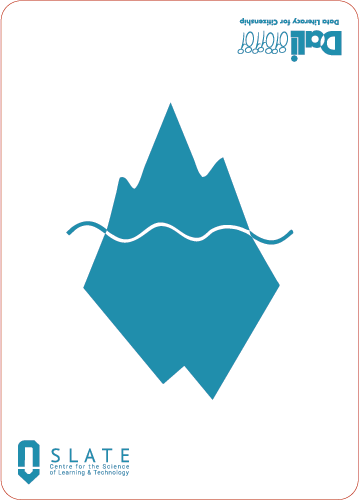 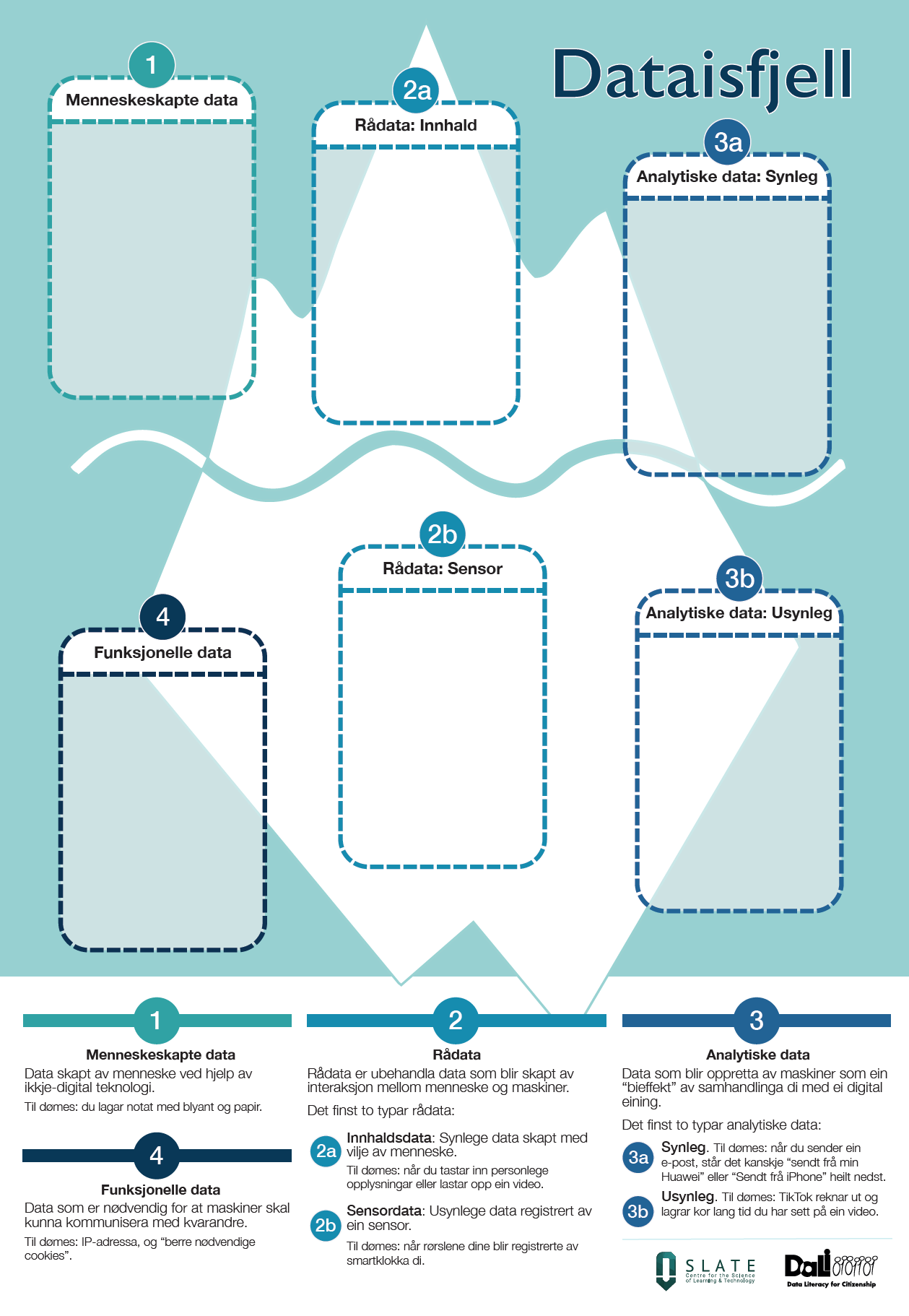 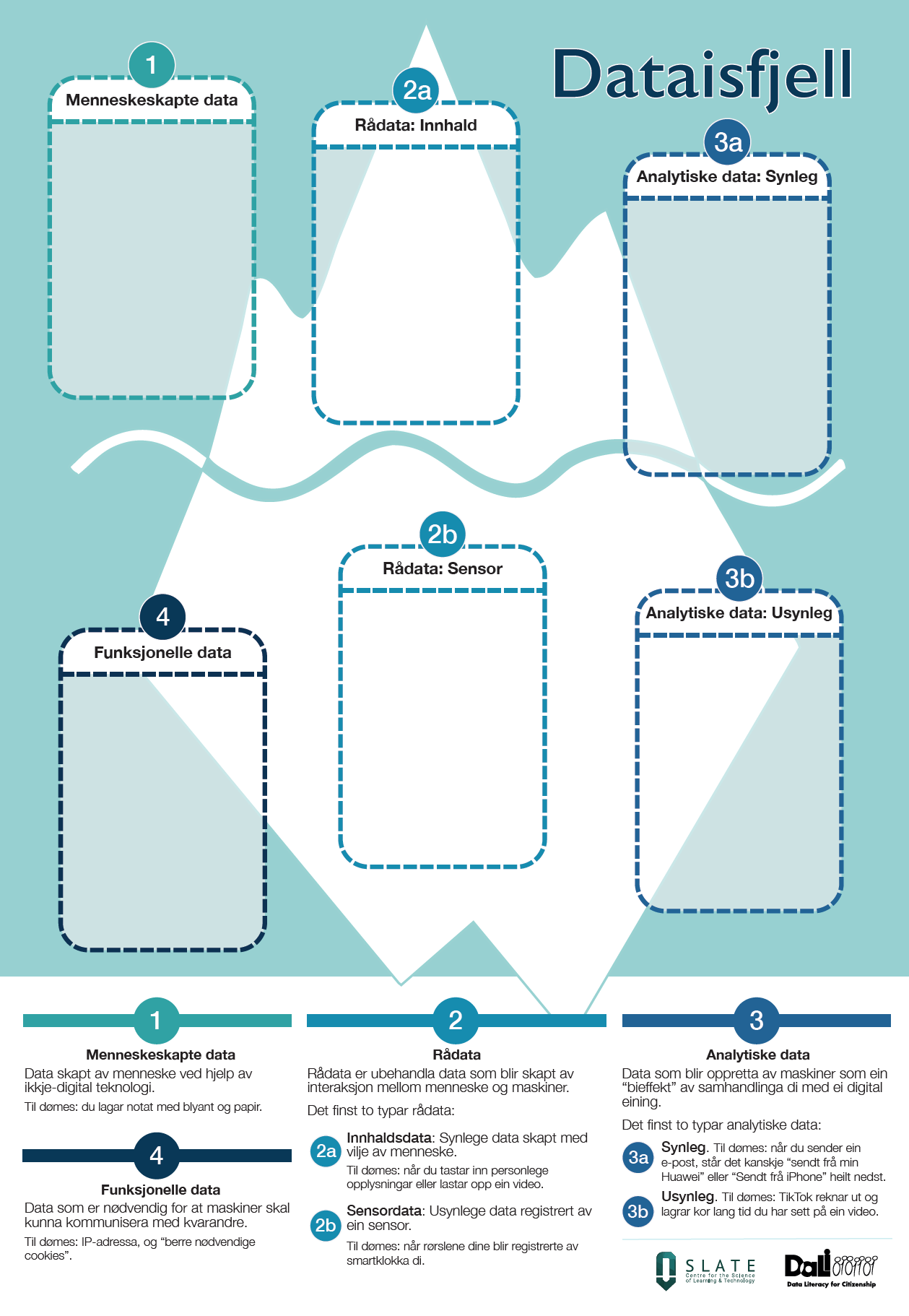 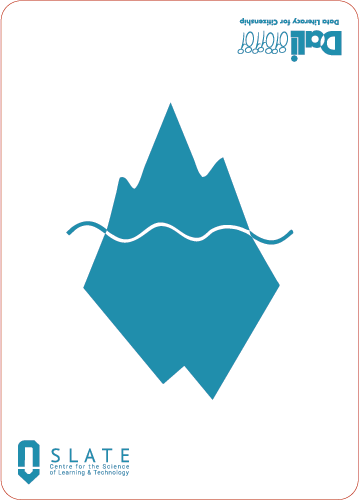 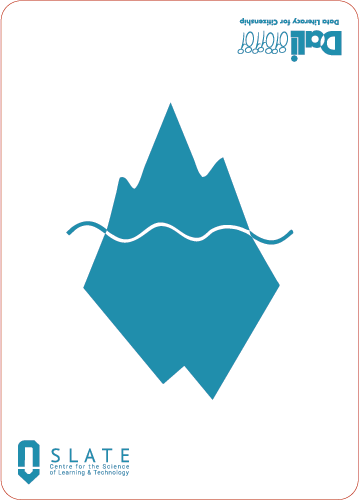 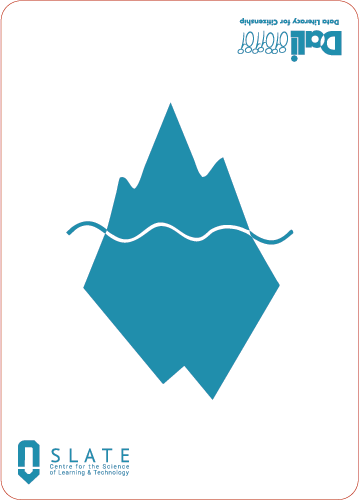 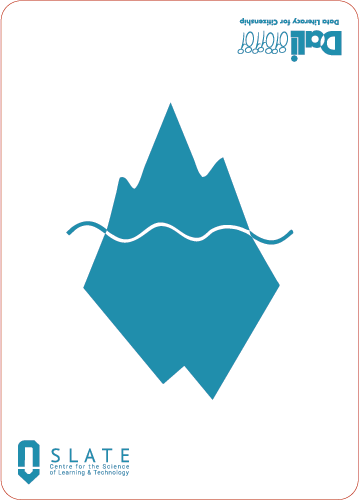 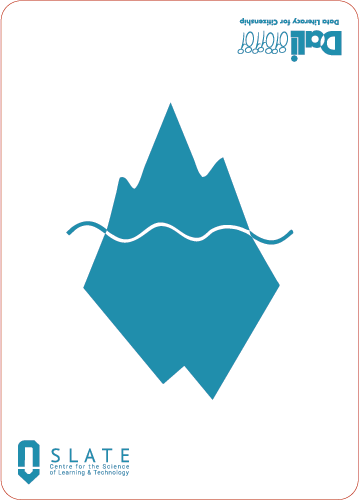 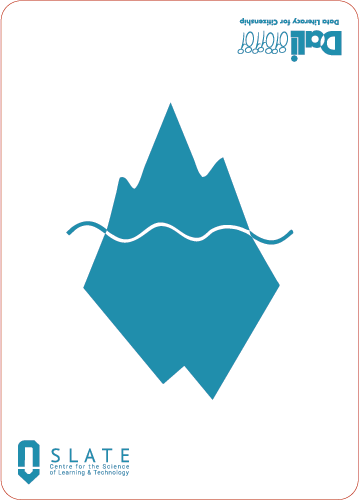 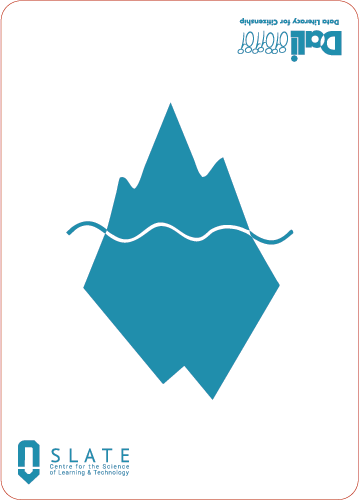 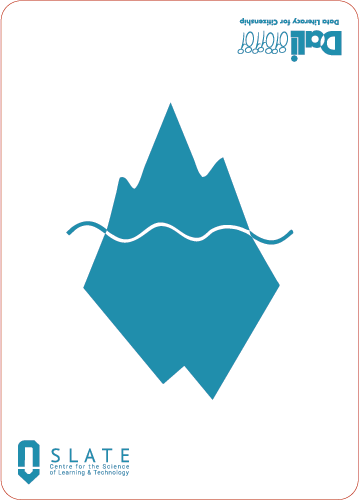 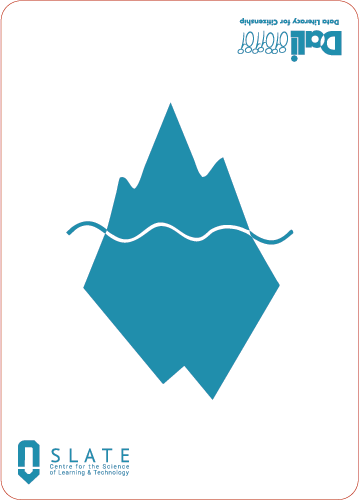 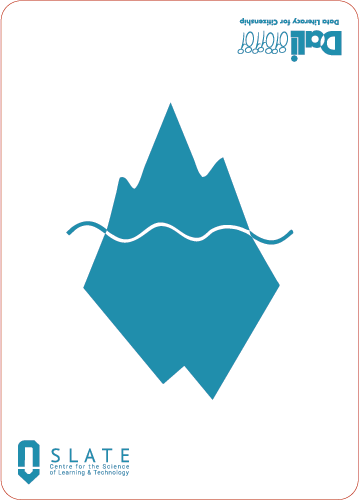 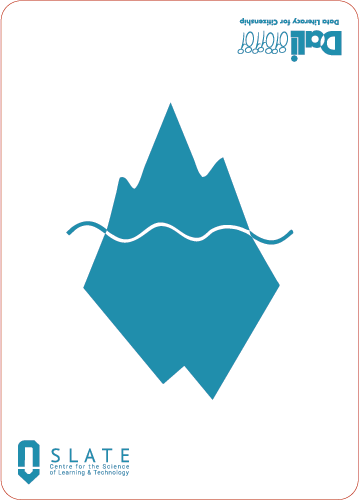 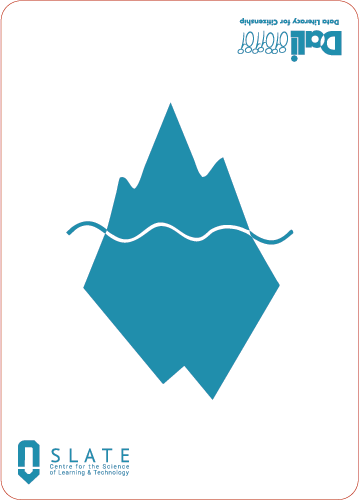 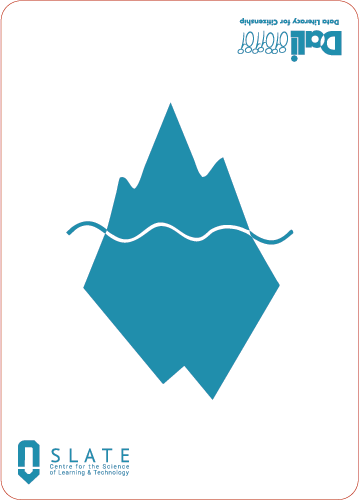 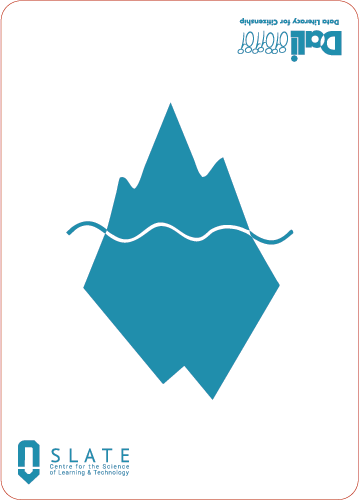 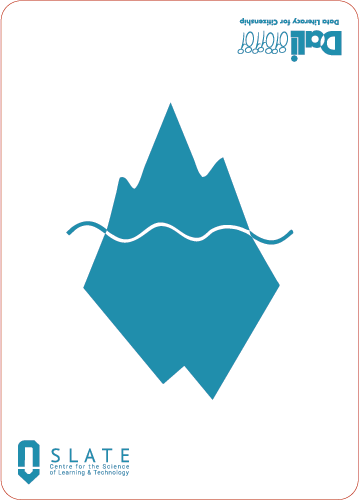 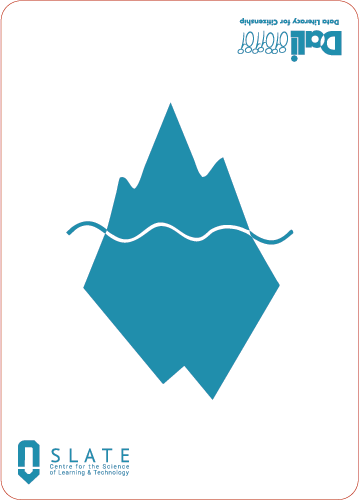 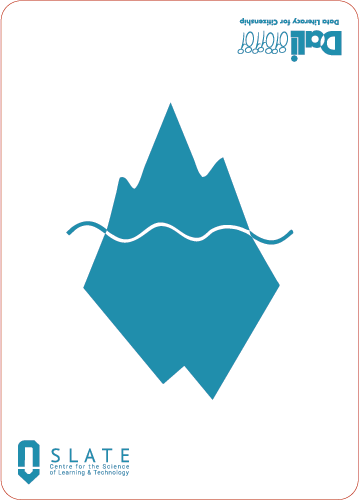 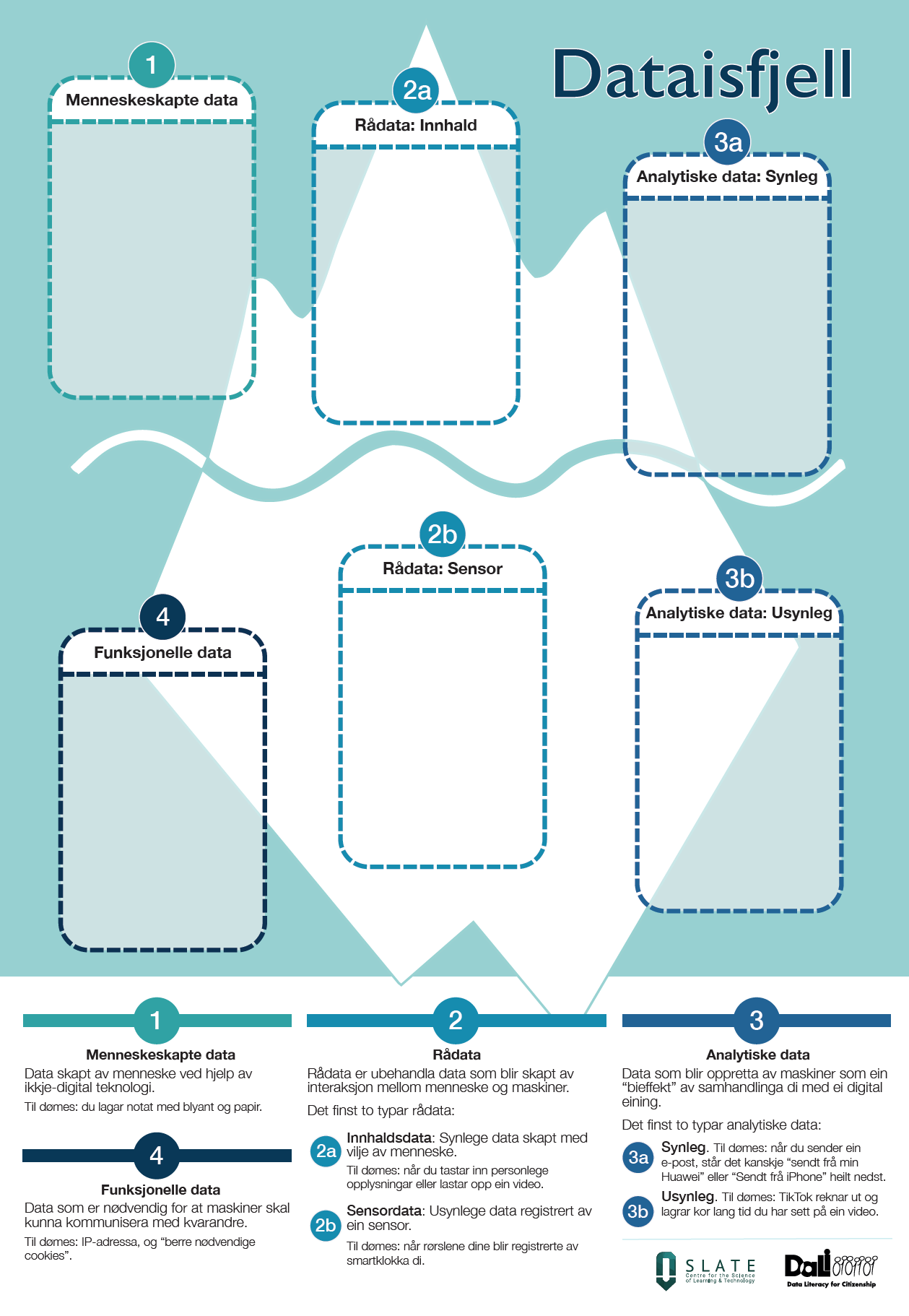 Oppsett for 4 spelarar
2-4 spelarar 
30-45 minutt
Dataisfjell REGLAR
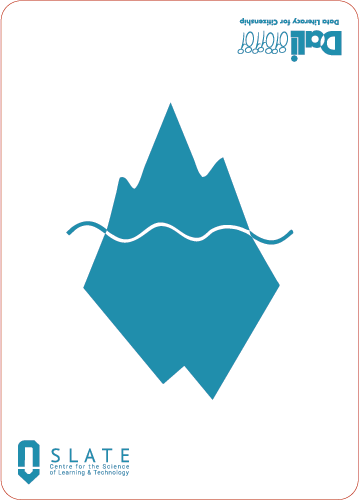 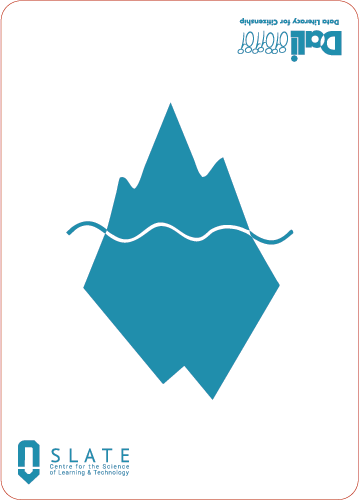 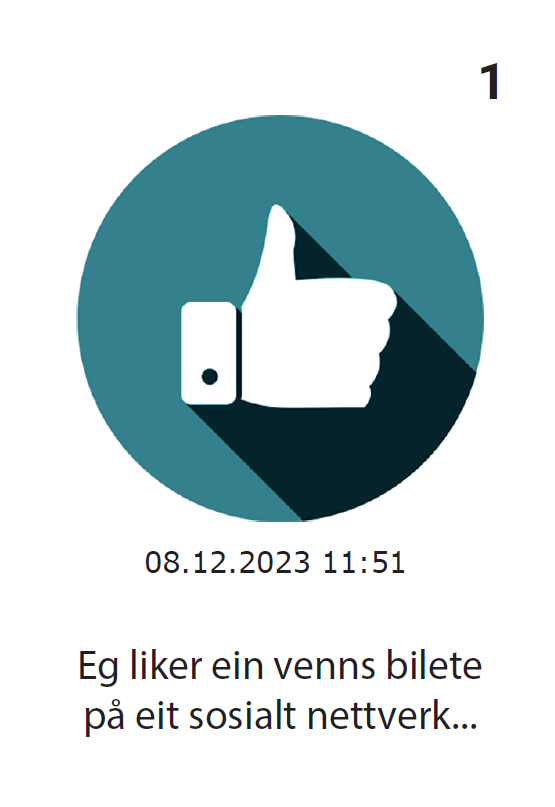 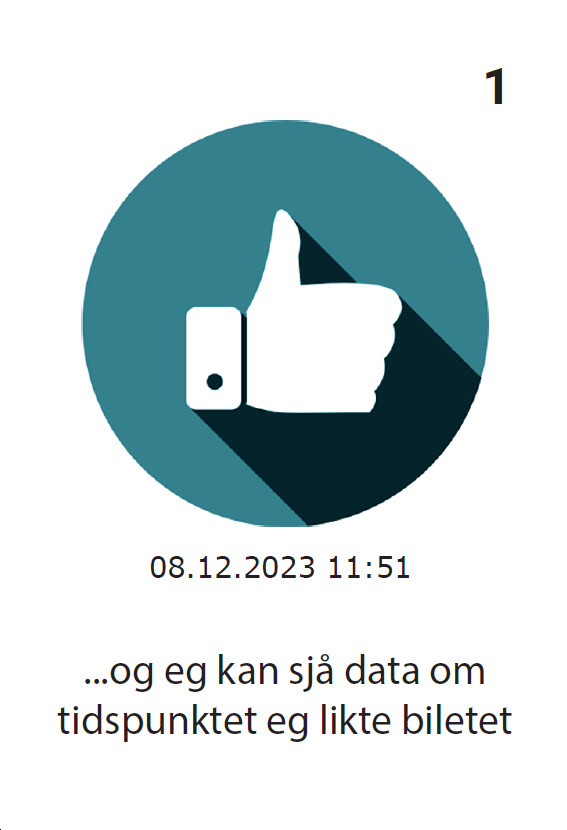 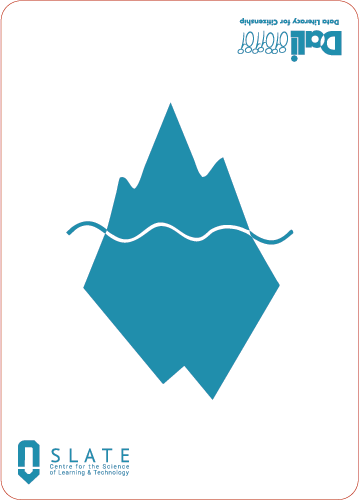 1. Legg korta utover på bordet med biletet ned. 
2. Leit etter par med same bilete. (Snu to kort).
3. Les historia på kortparet. Sjå særleg på det siste kortet: Kva type data blir til?
4. Plasser para på rett type datakategori på spelebrettet ditt.
5. Sjekk med dei andre spelarane: Kva trur dei?
6. Sjekk løysingsarket. Du beheld korta dersom dei er plasserte rett
7. Vinnaren har flest par som er korrekt plassert på spelebrettet sitt
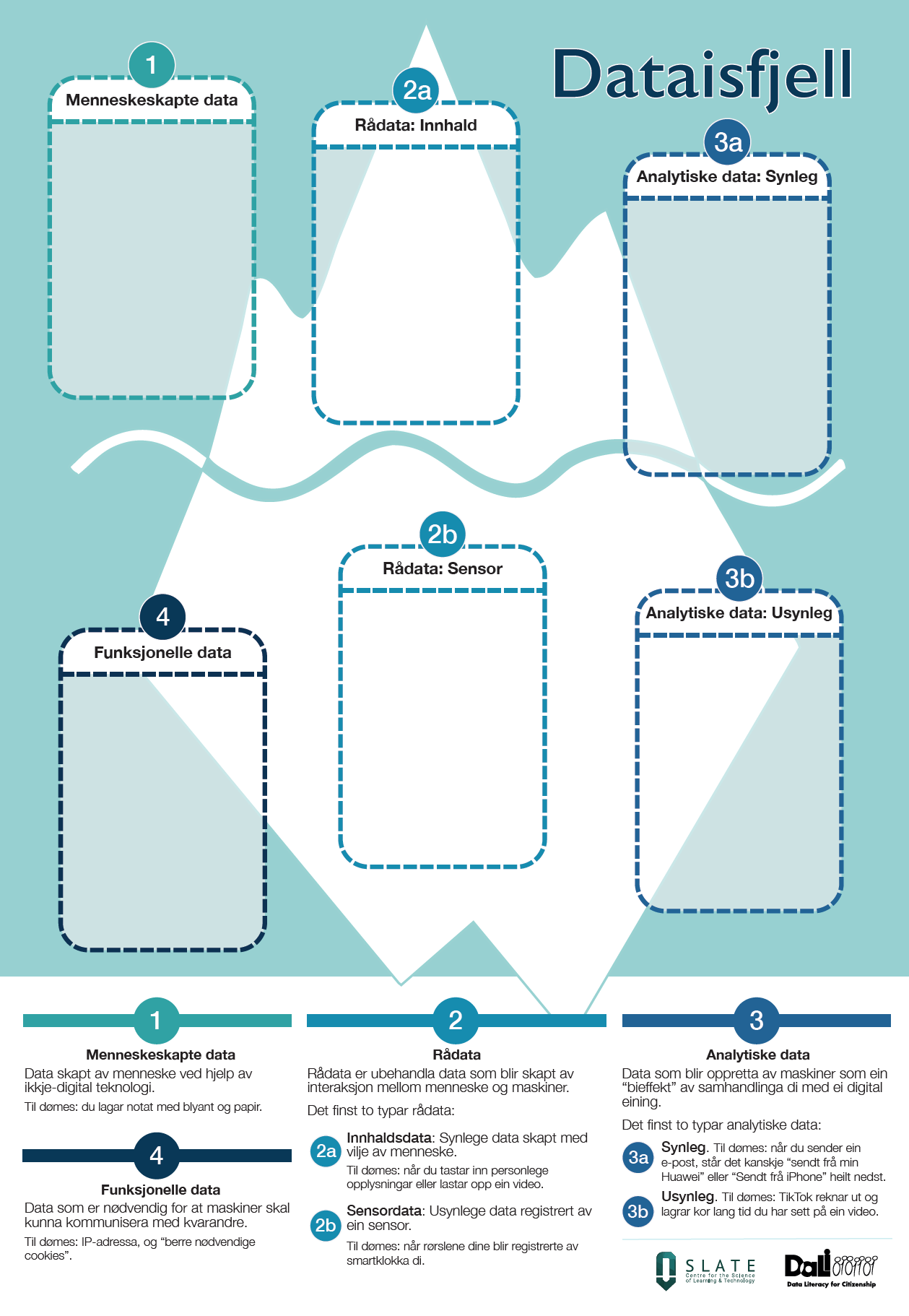 SPEL DATAISFJELL
Last ned Dataisfjell PDF: https://edutrust.slateresearch.ai/dataisfjell
Dataisfjell DØME
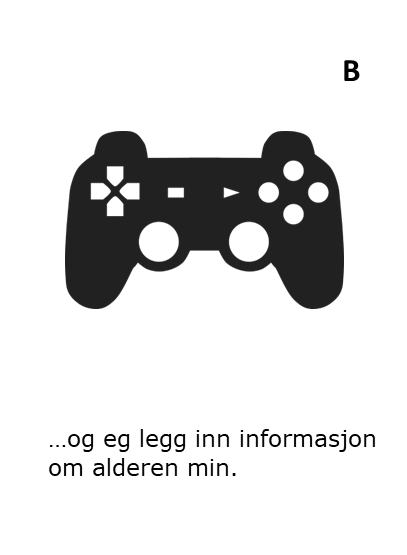 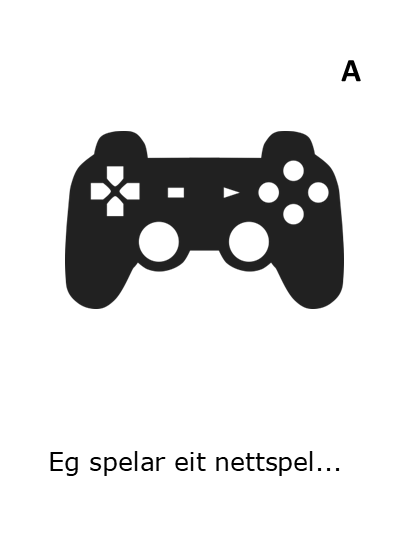 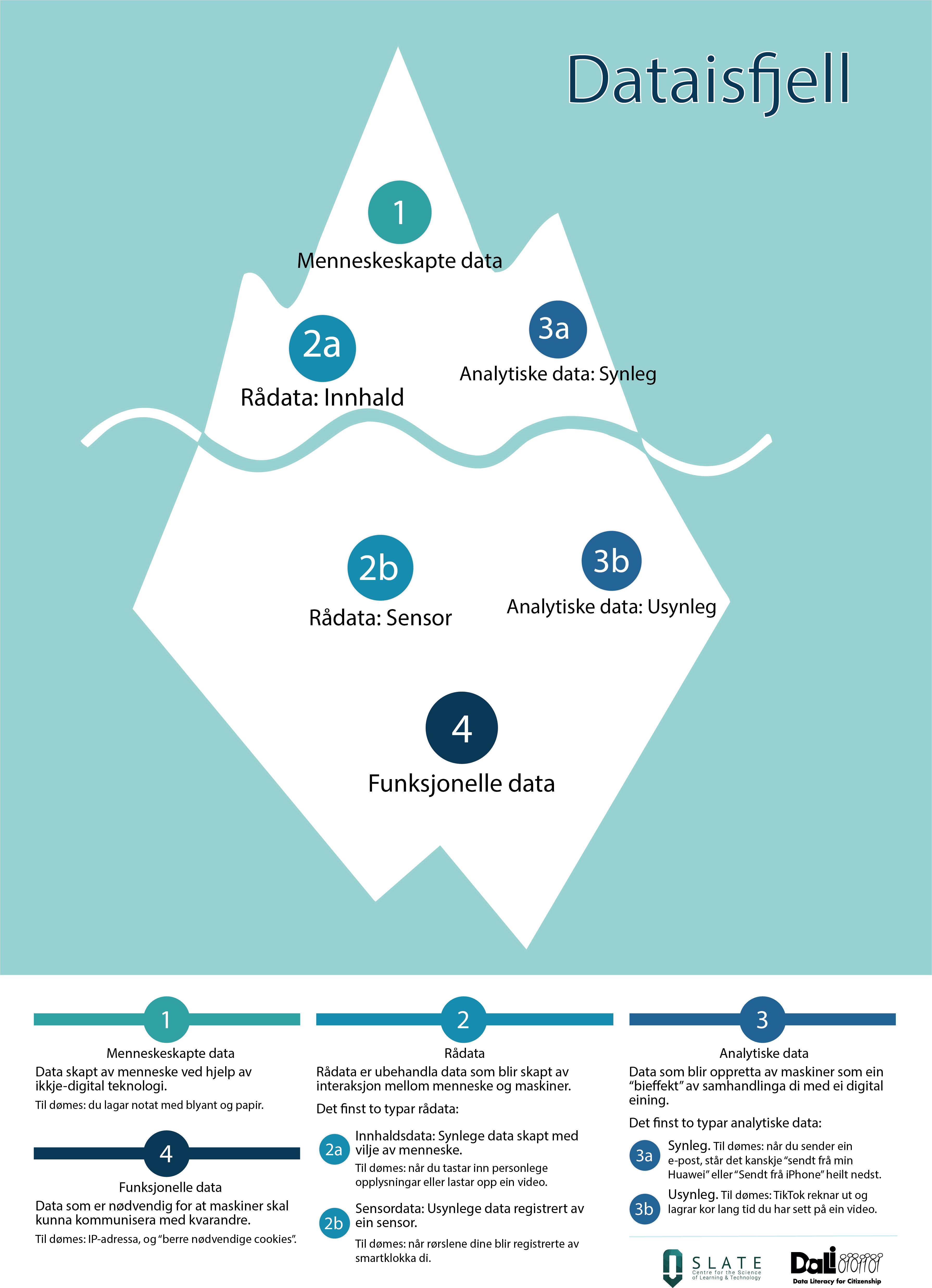 Dataisfjell DØME
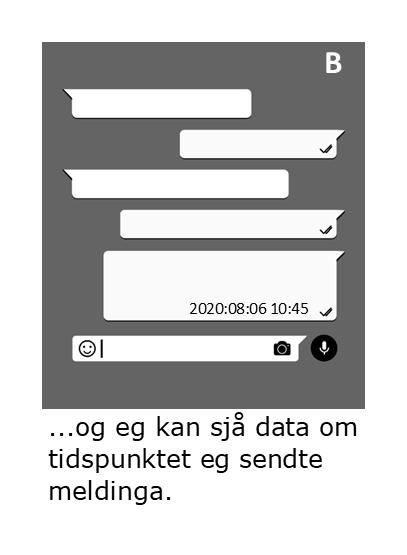 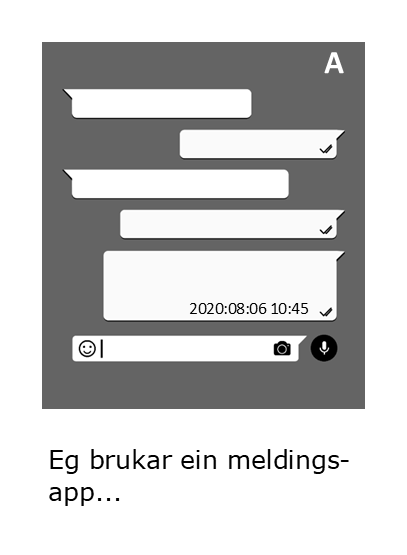 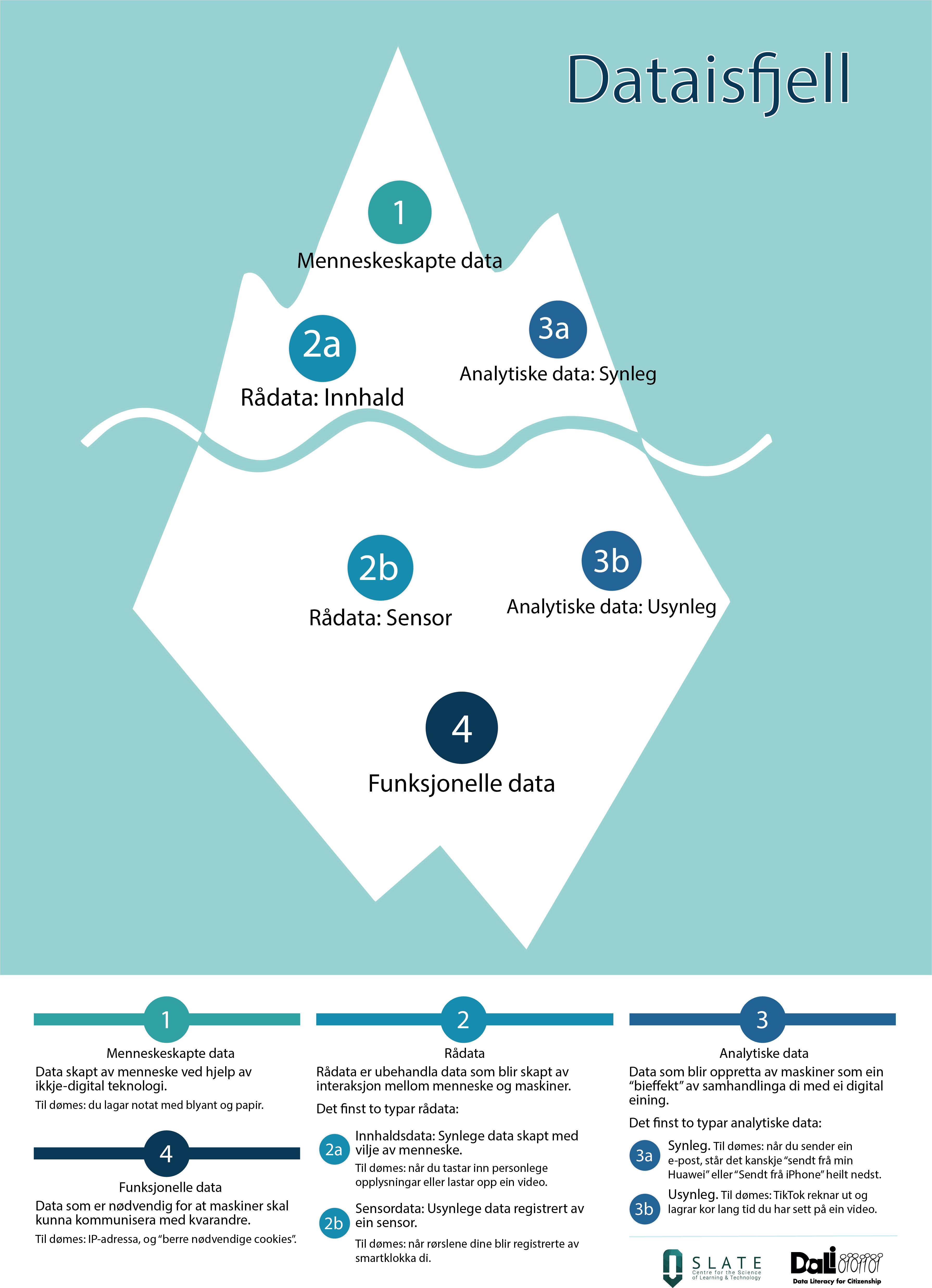 [Speaker Notes: Meldinga på kort A er rådata, men i ‘fasiten’ er det er datatypen på kort B vi har lagt vekt på: Systemet registrerer automatisk tidspunktet for meldinga, og det blir vist tilbake til deg.

(Det går fint an å endre reglane, og la elevane identifisere fleire typar data per par ved å dele opp og legge korta på fleire kategoriar.)]
Dataisfjell DØME
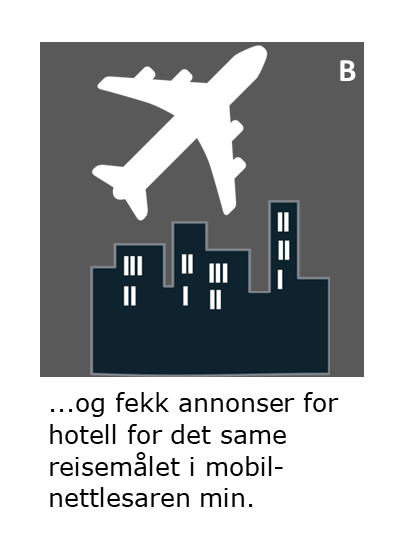 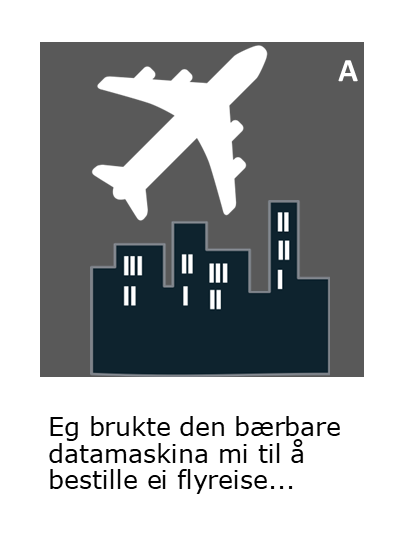 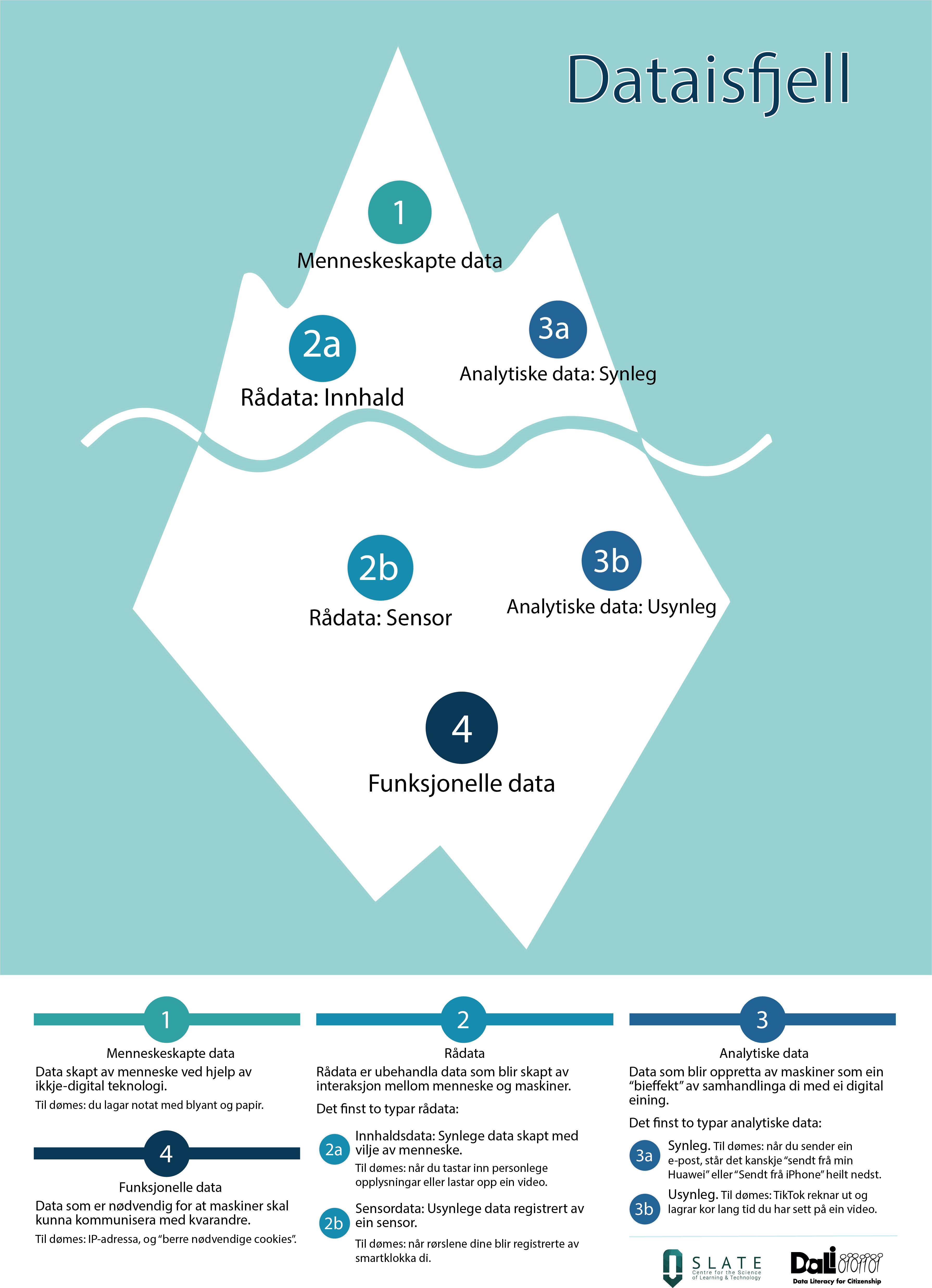 [Speaker Notes: Her kan ein diskutere om annonsane er synlege eller usynlege analytiske data. Vi ser på annonsane som synlege analytiske data – dei blir synlege fordi dei er sendt til din mobil på bakgrunn av data som har blitt analysert og knytt til din profil.]
Dataisfjell DØME
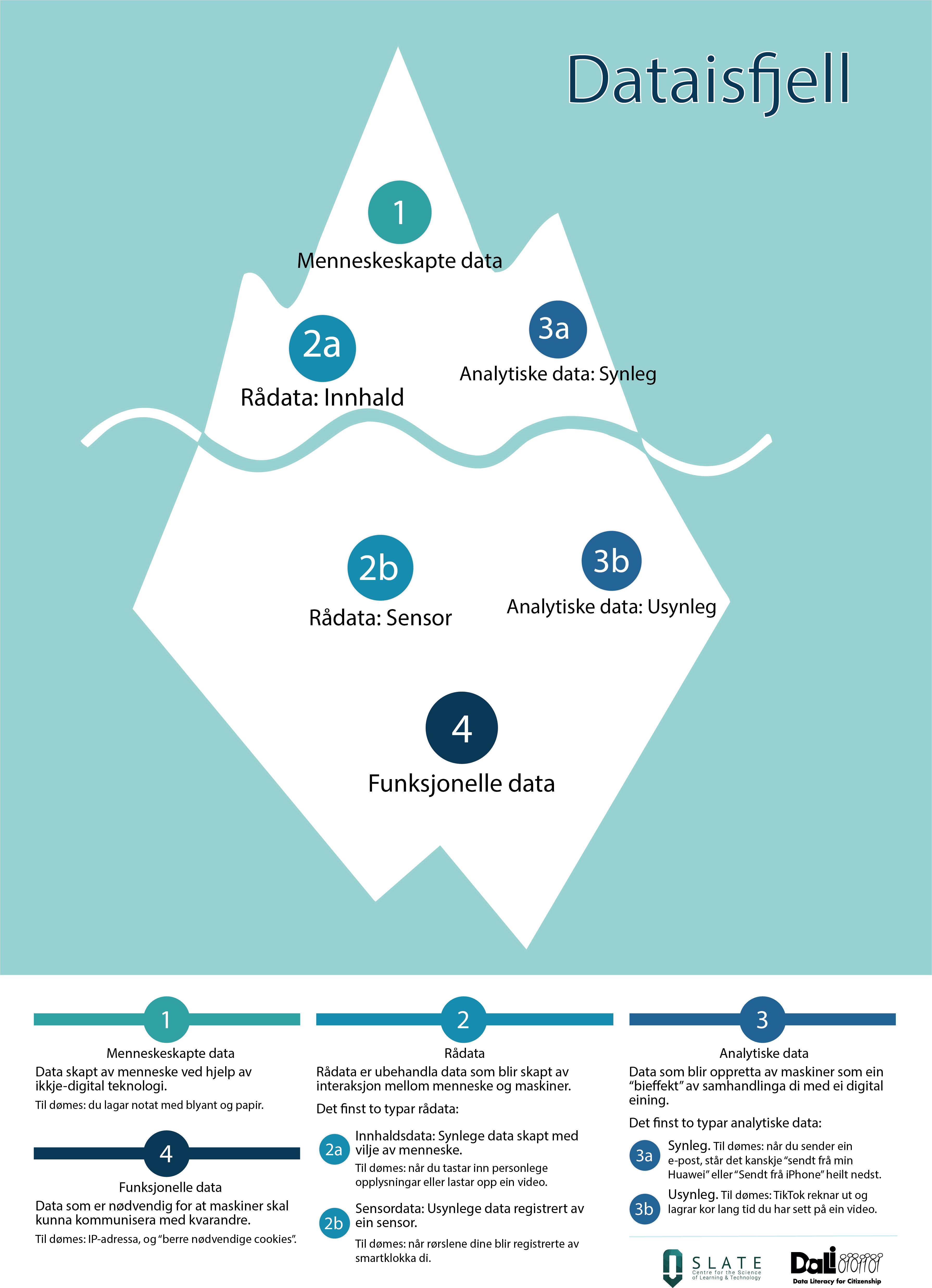 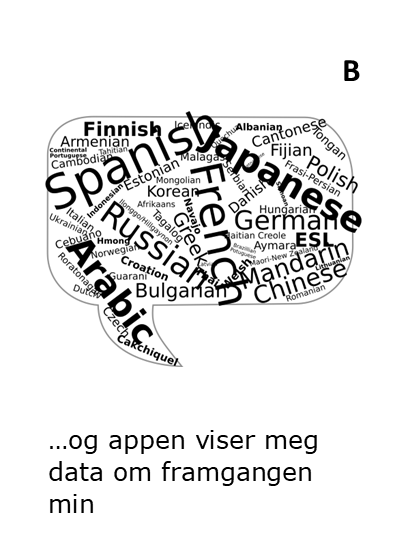 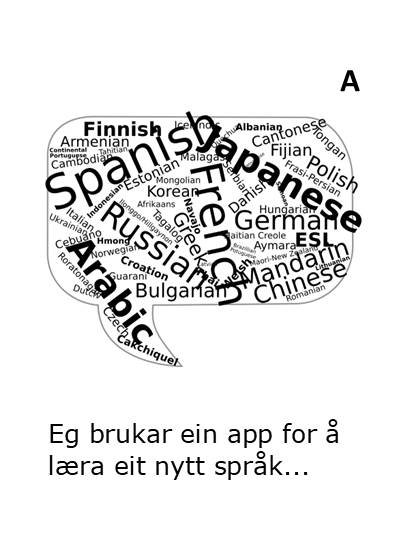 Fleire ressursar
Delta i Data! skolepakken med lærarrettleiar:  https://edutrust.slateresearch.ai/undervisning 

DataDelta Digital versjon: https://datadelta.slateresearch.ai/#/ 

DataDelta PDF: https://edutrust.slateresearch.ai/datadelta

Dataisfjell PDF: https://edutrust.slateresearch.ai/dataisfjell

DALI Toolkit (dalicitizens.eu)
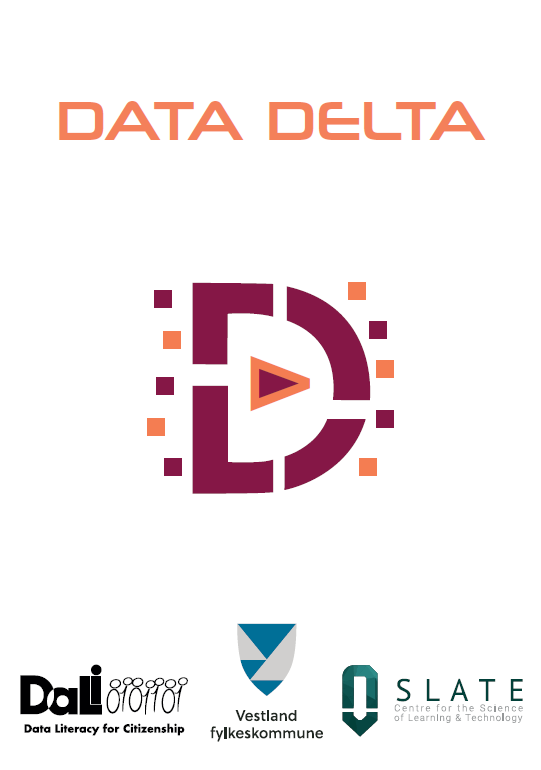